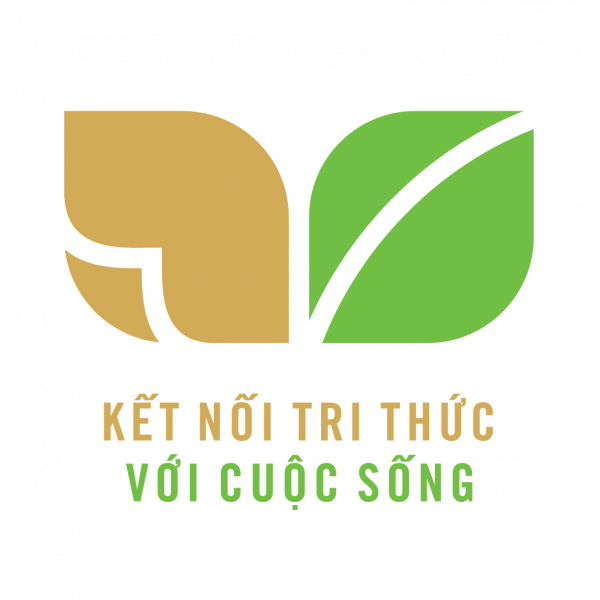 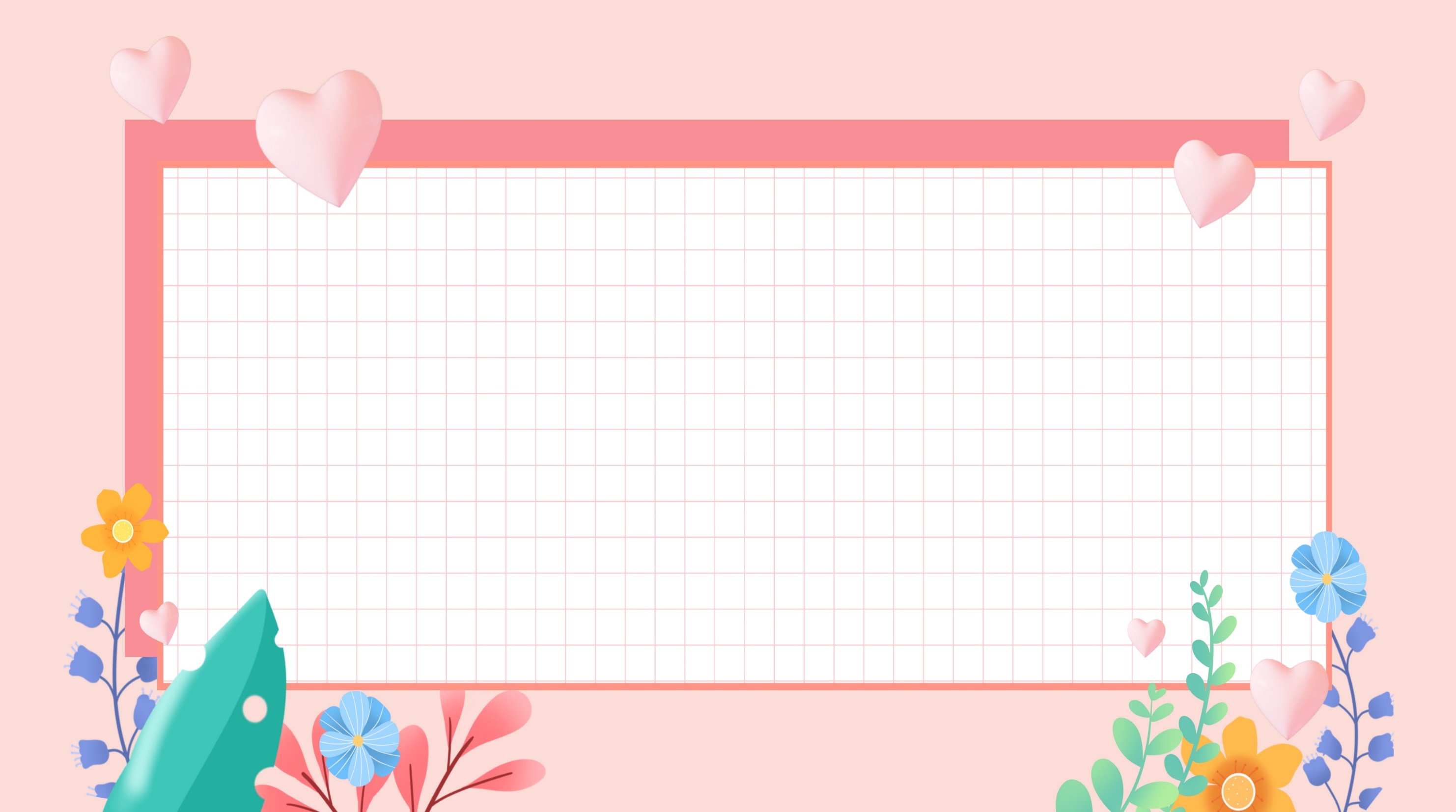 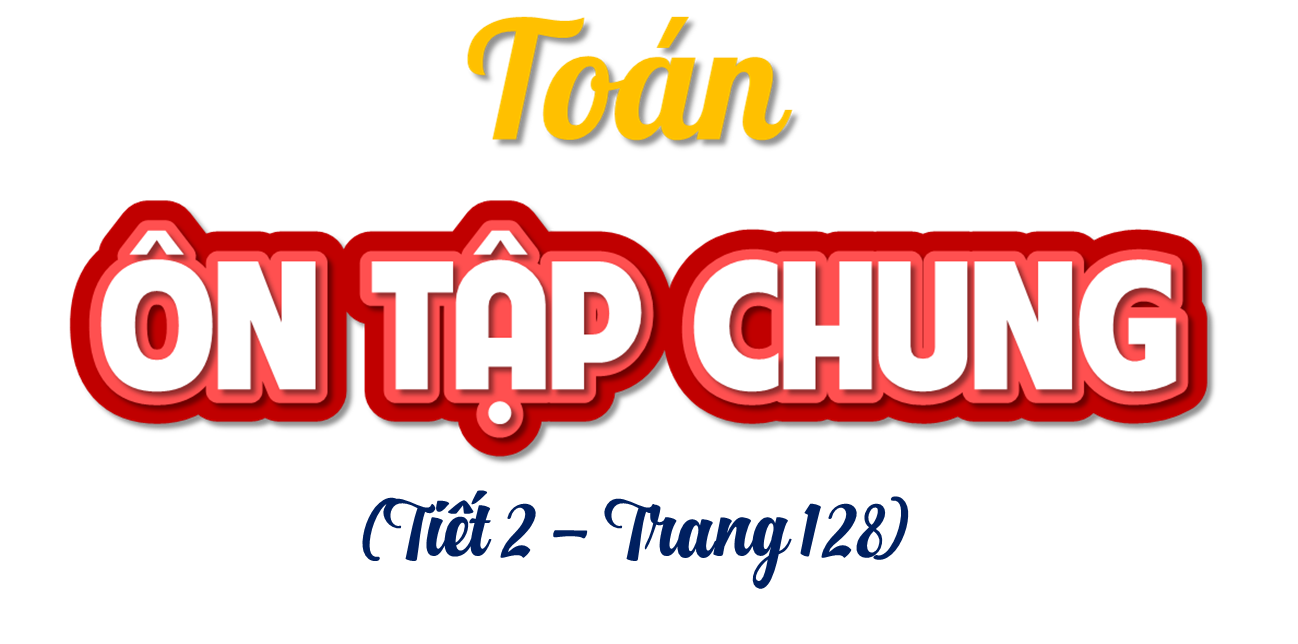 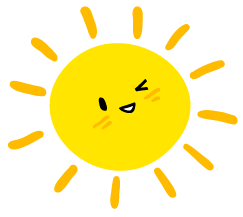 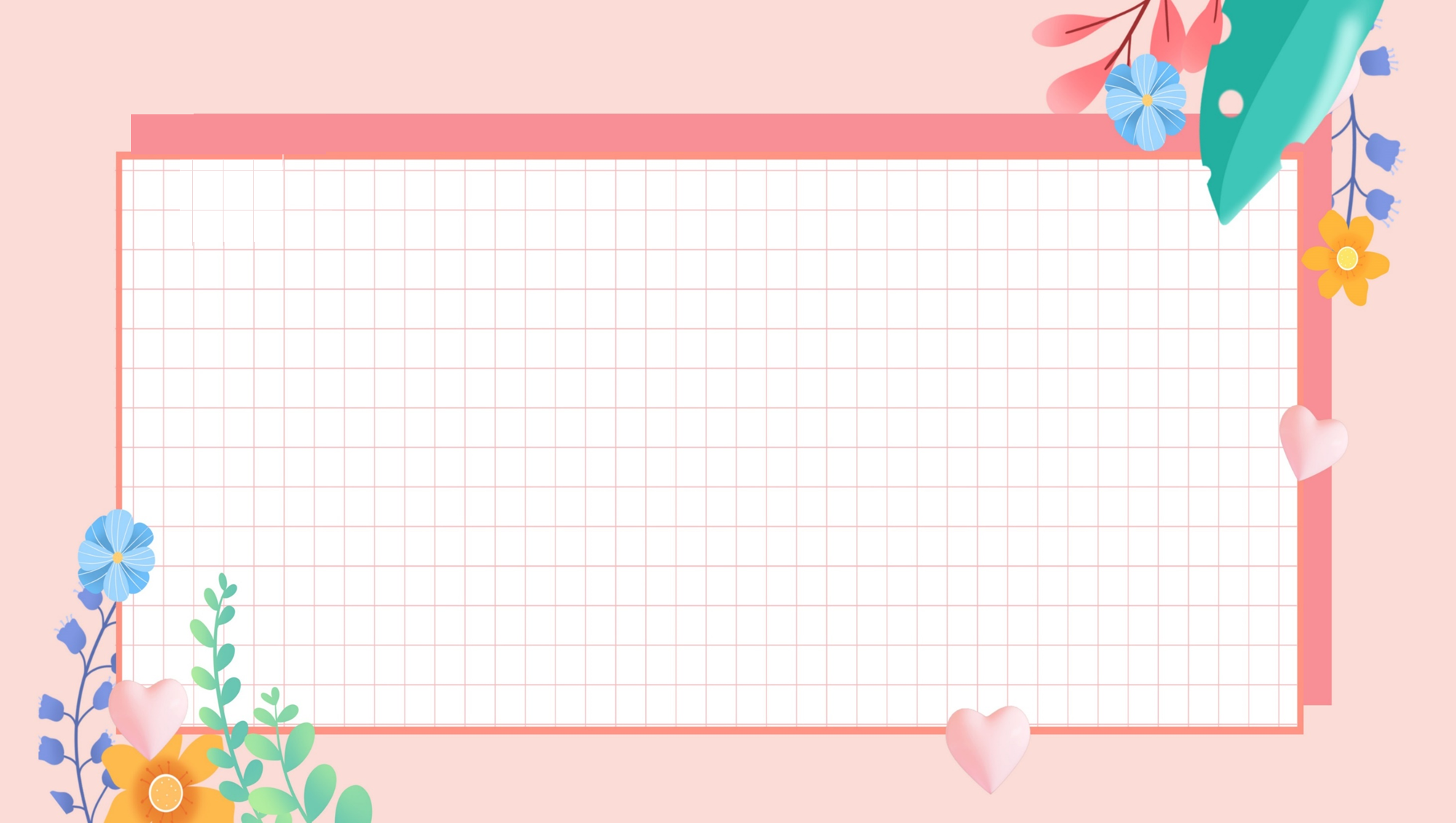 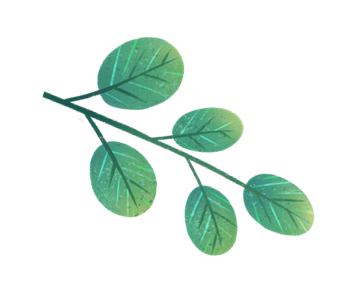 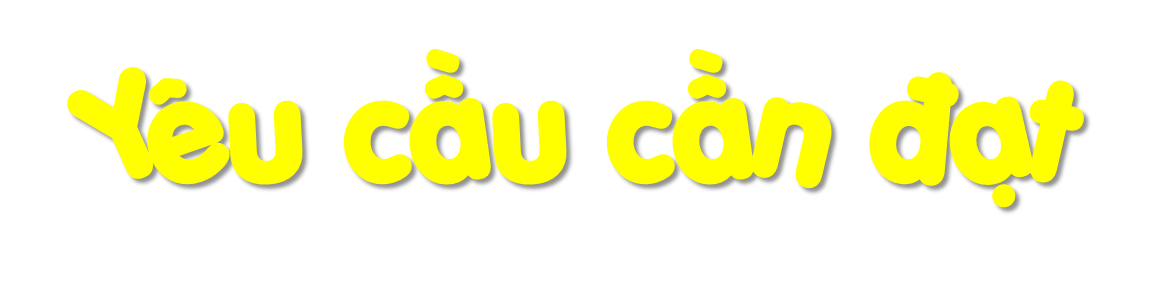 - Ôn tập, củng cố kiến thức về nhân chia (cho) số có một chữ số; về giải toán về tìm hai số khi biết tổng và hiệu của hai số đó.
- Phát triển năng lực tư duy và lập luận toán học.
- Vận dụng bài học vào thực tiễn.
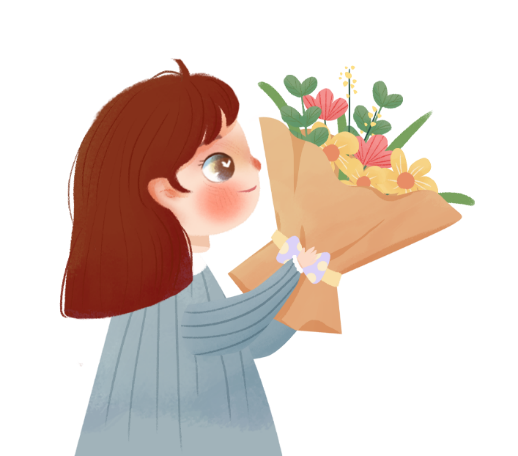 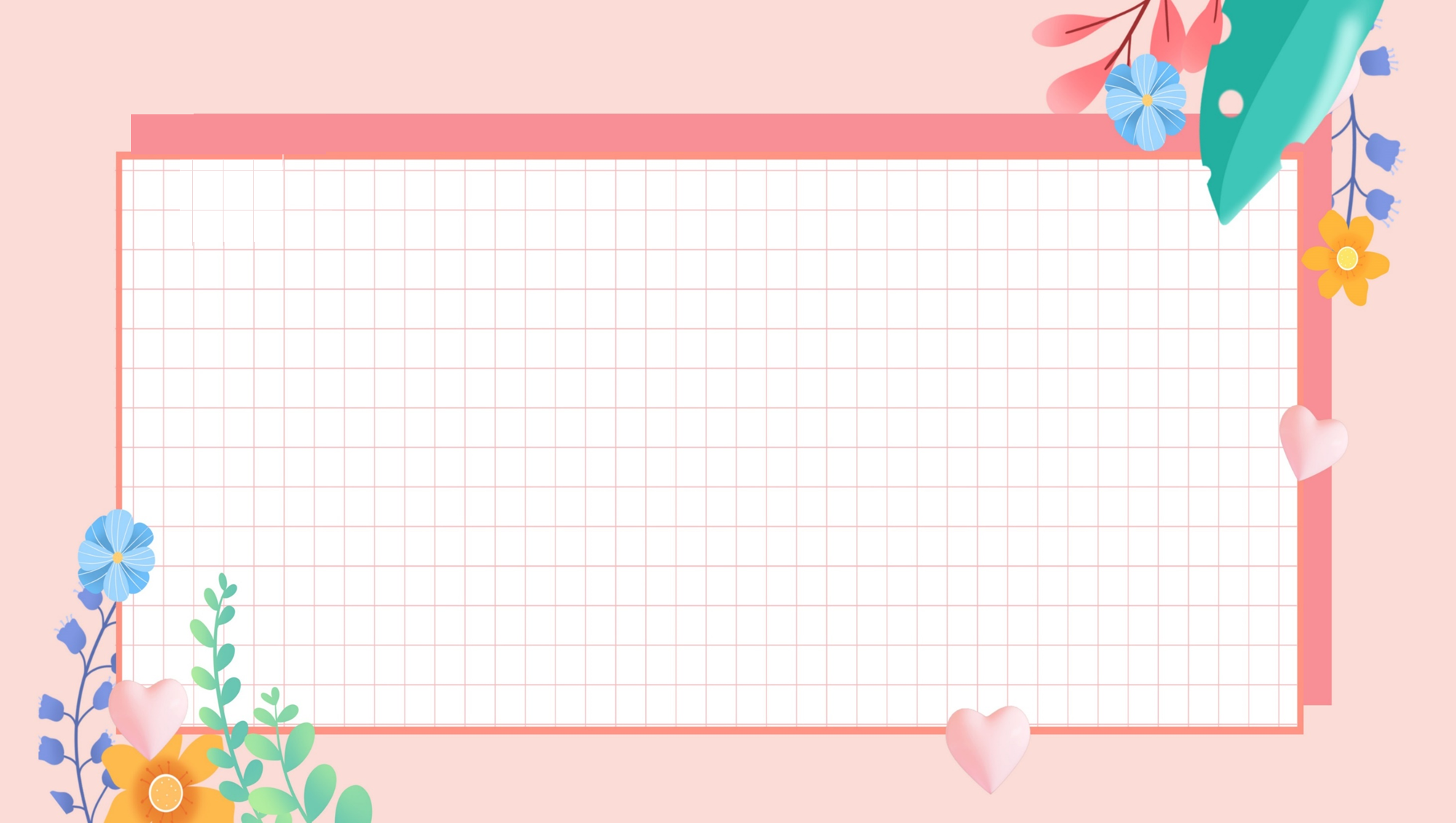 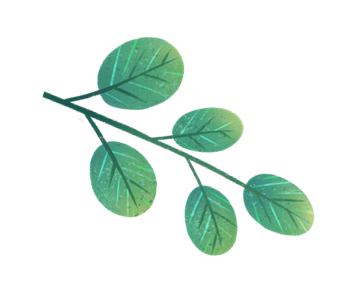 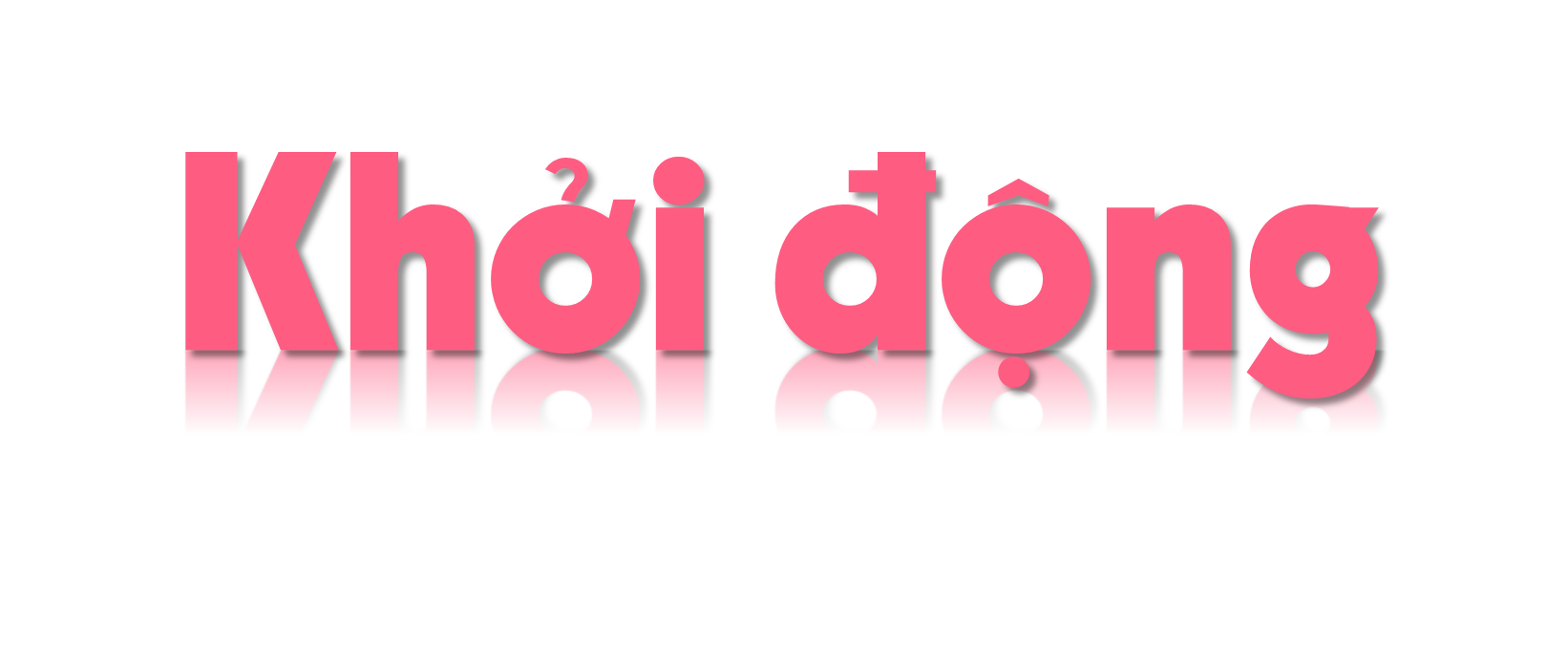 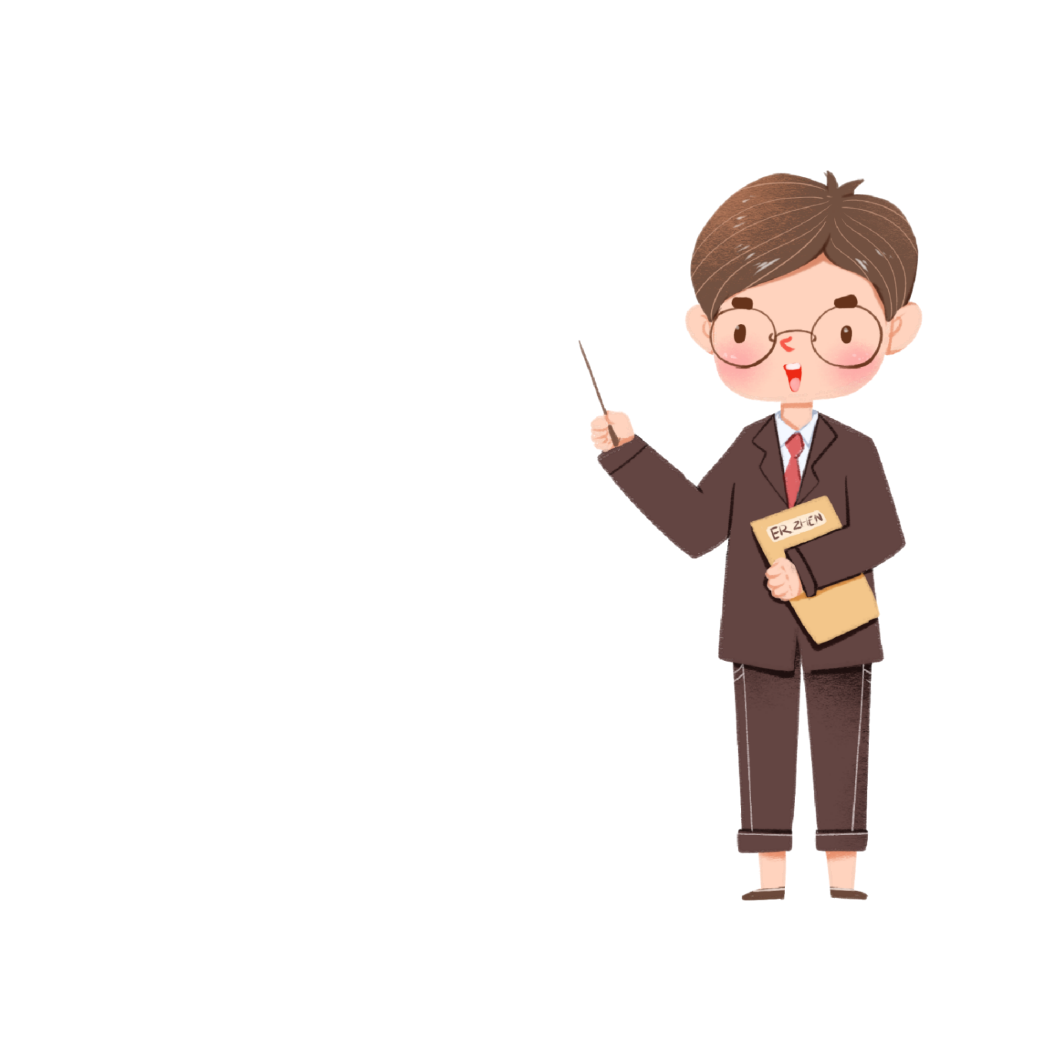 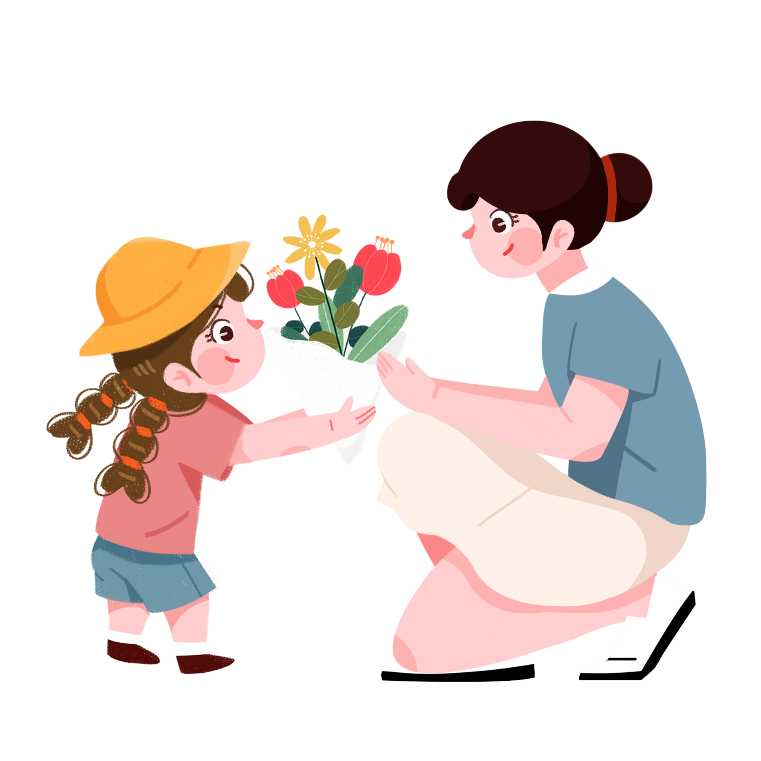 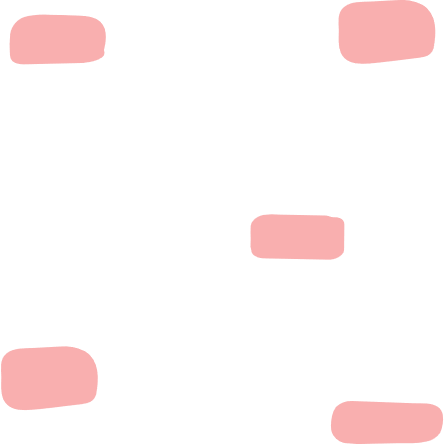 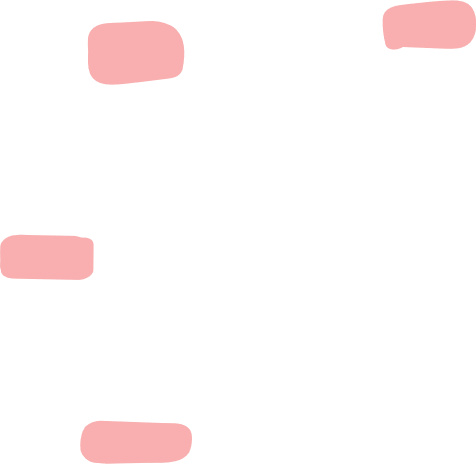 Cuộc thi trồng hoa
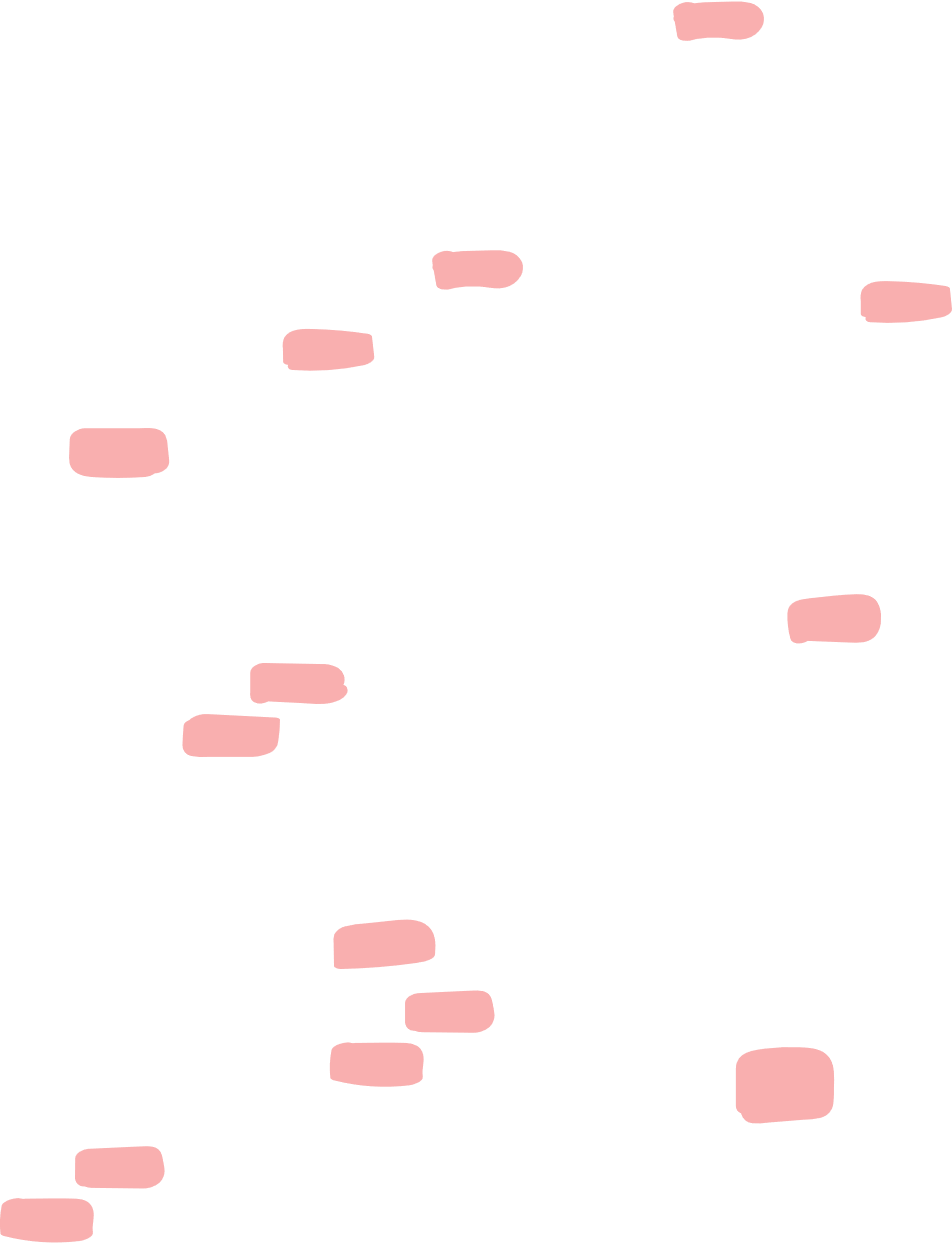 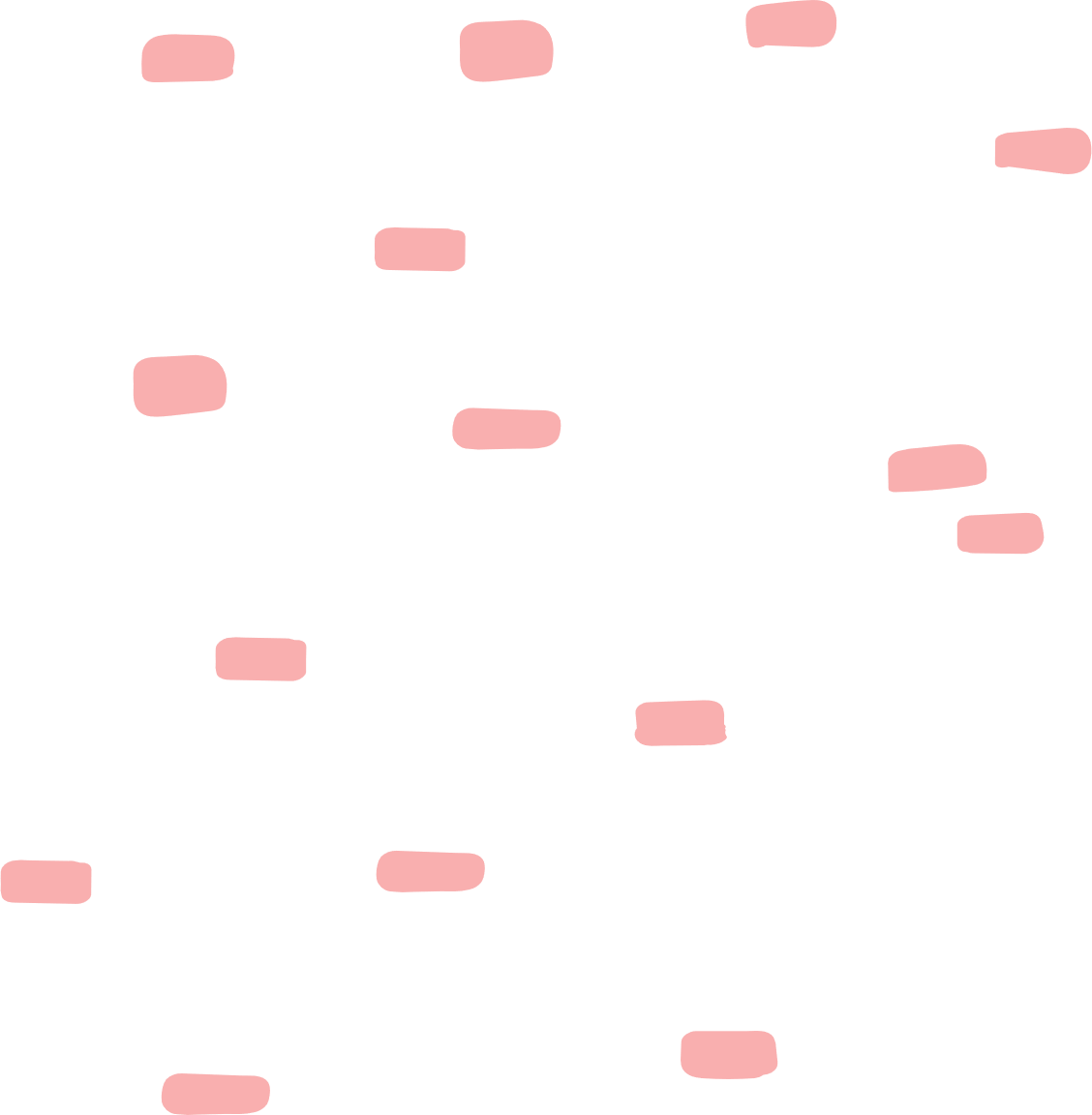 Để cho cây phát triển và có những đóa hoa tươi thắm chúng ta cần làm gì nhỉ? 
Hãy sẵn sàng trải nghiệm với tớ nhé!
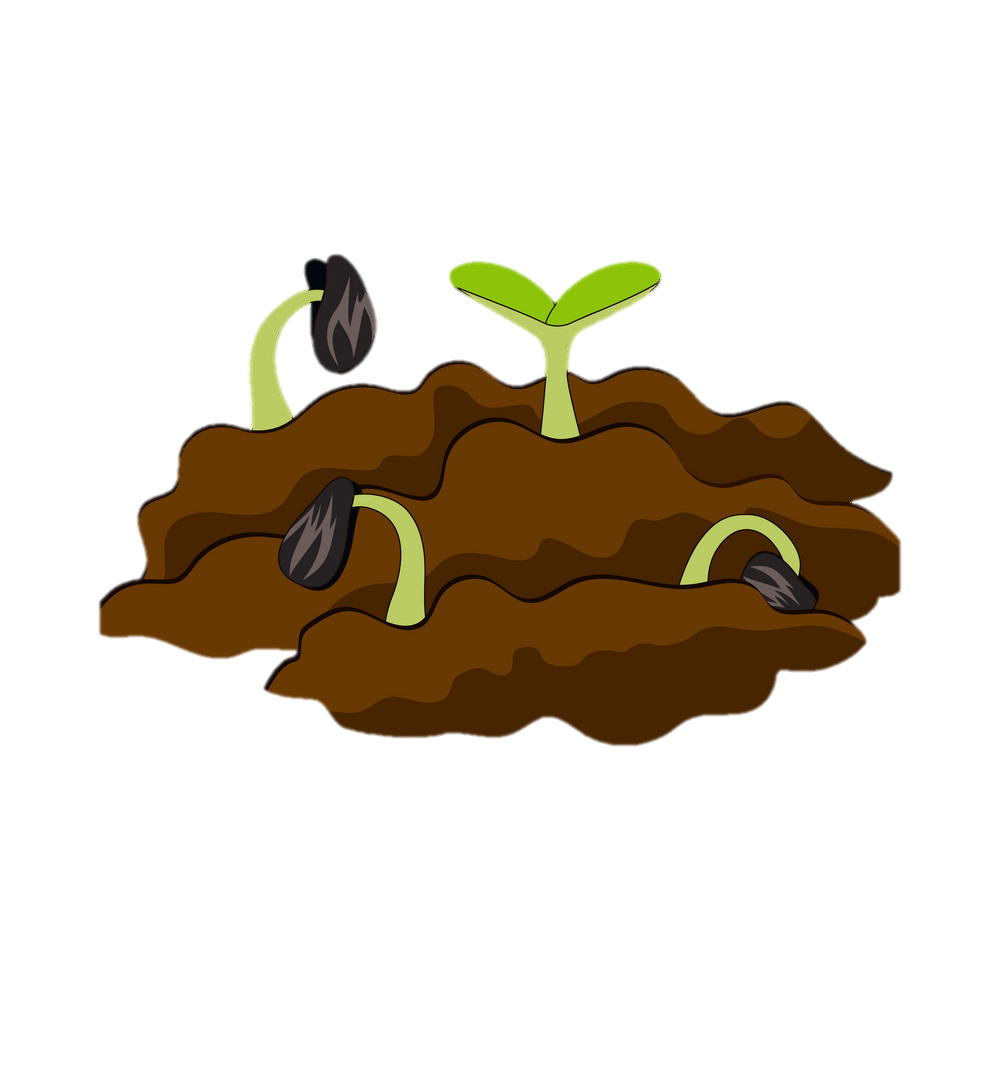 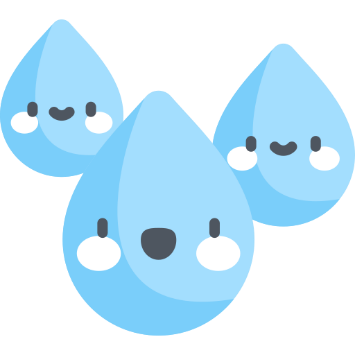 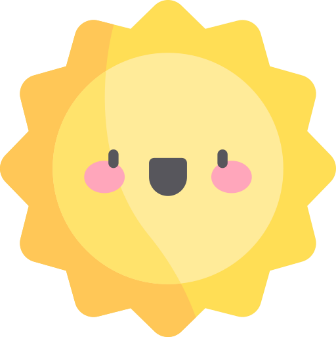 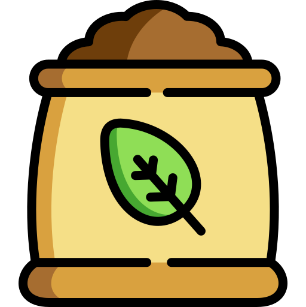 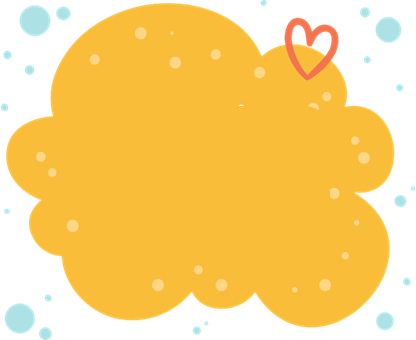 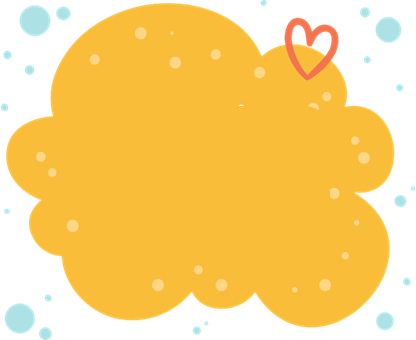 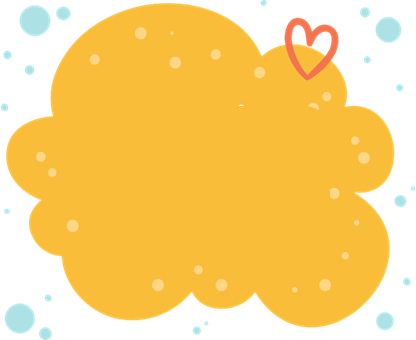 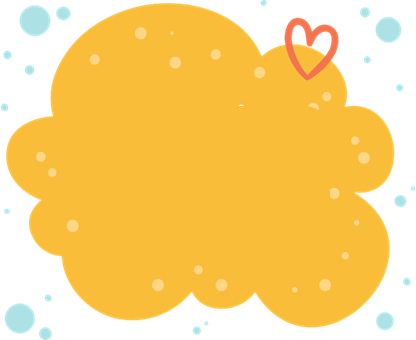 Ánh sáng
Phân bón
Nước
Đất
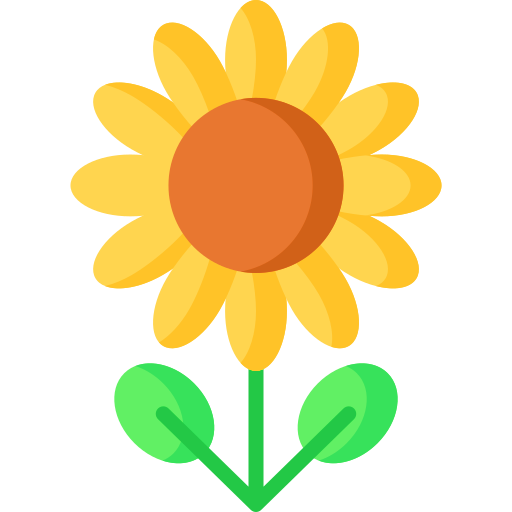 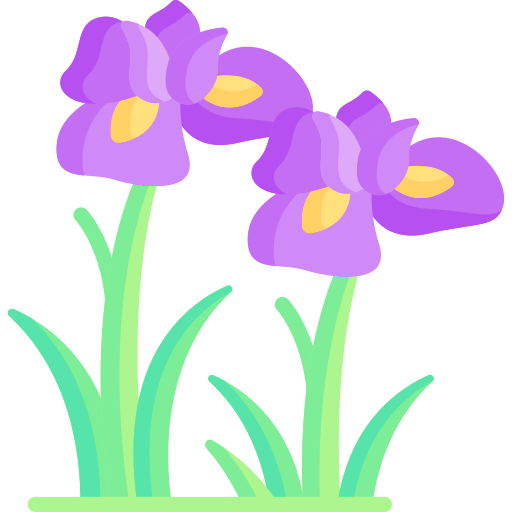 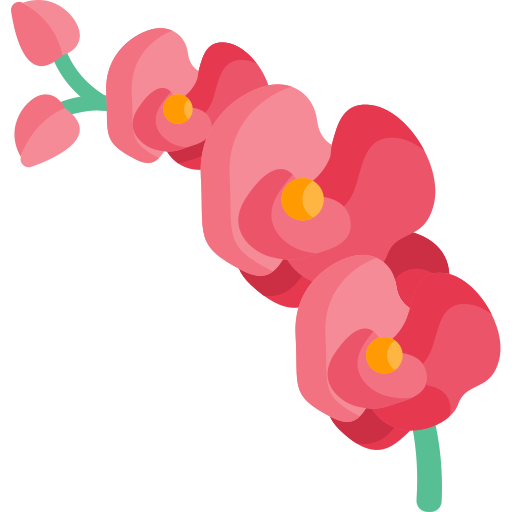 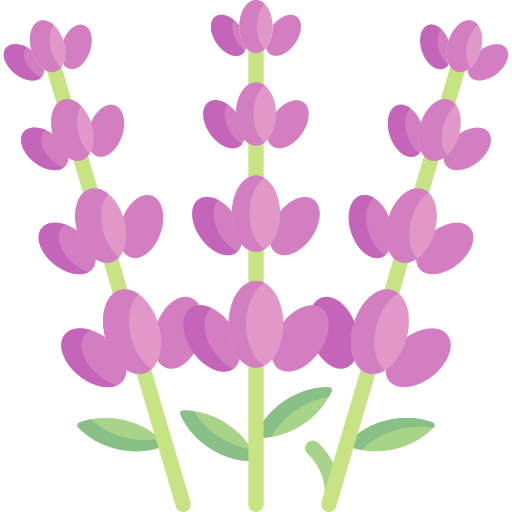 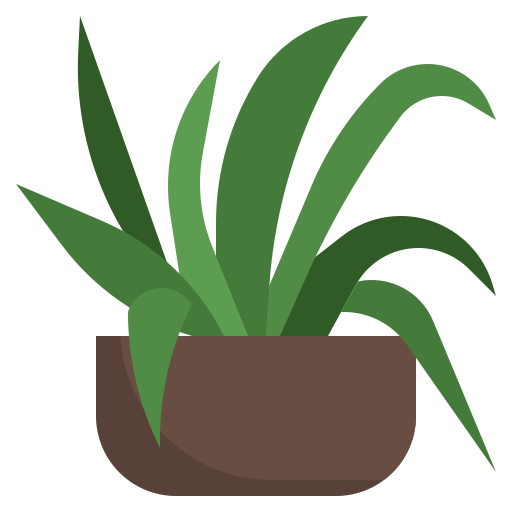 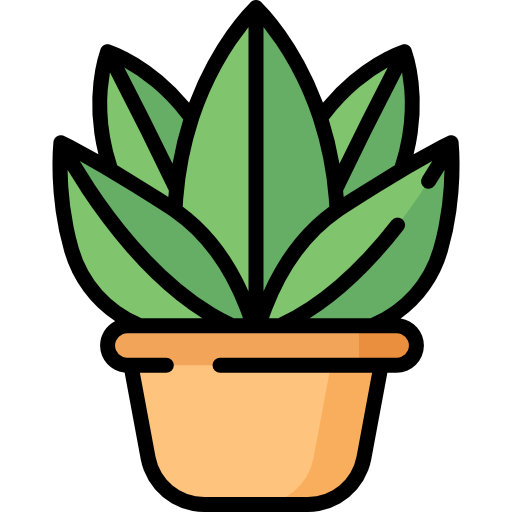 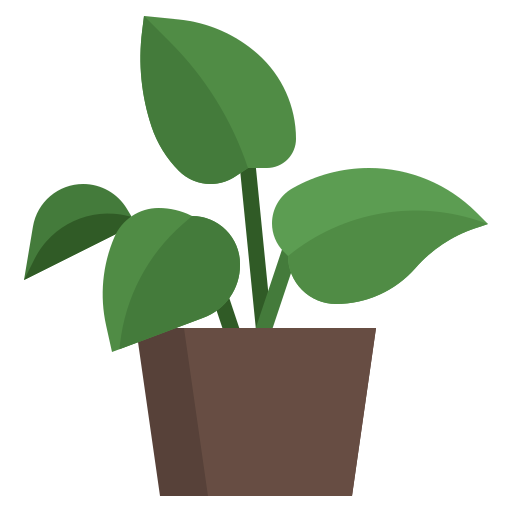 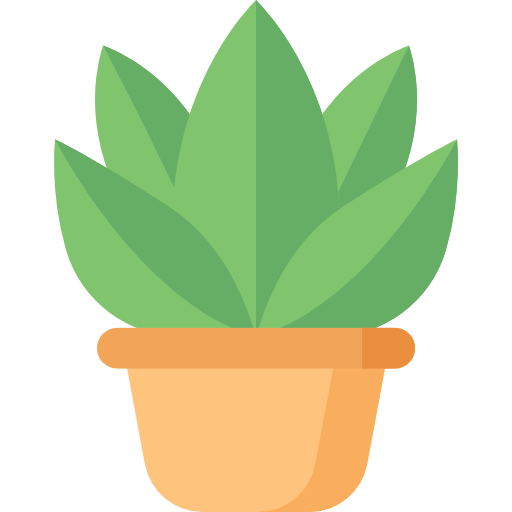 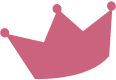 2
1
3
4
[Speaker Notes: Kích vào chậu cây đánh số để đi đến câu hỏi. Kích vào các điều kiện chăm sóc cây để hoa nở. Kích vào biểu tượng vương miện góc phải để kết thúc trò chơi.]
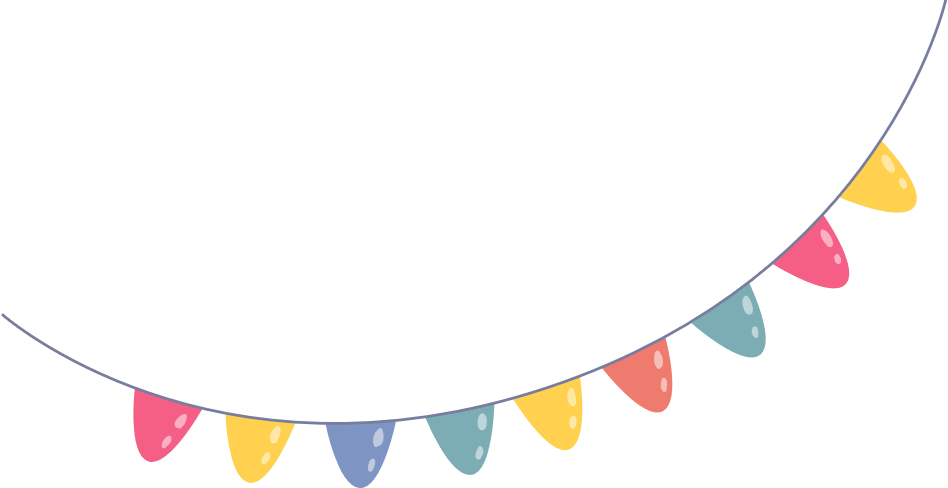 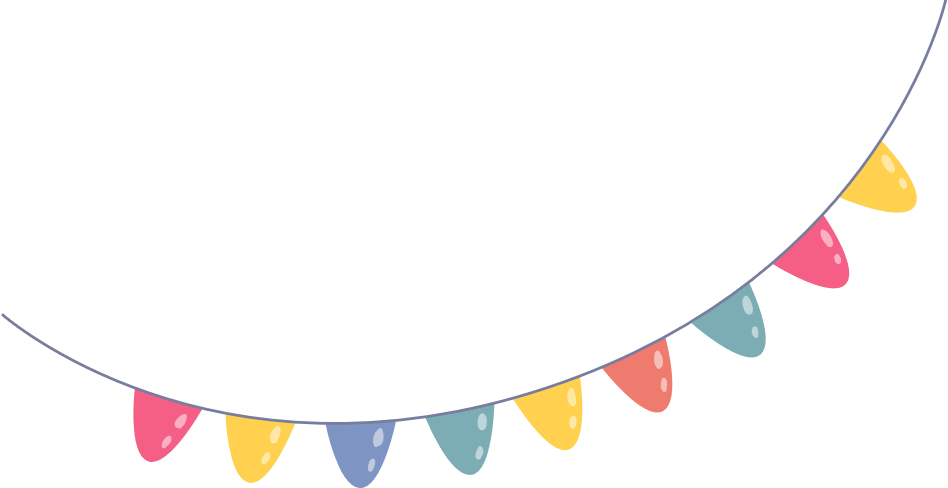 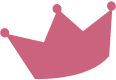 Câu 1: “Hai trăm linh năm triệu bảy trăm nghìn không trăm hai mươi”
Được viết là:
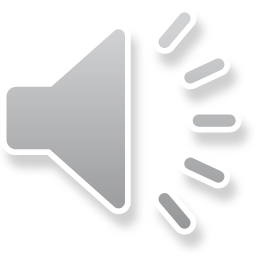 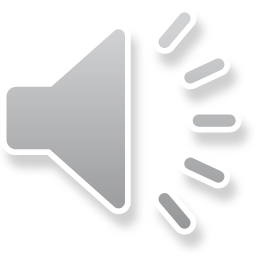 A
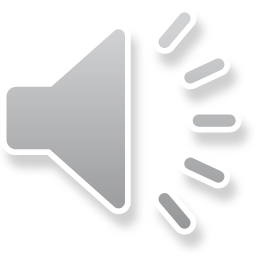 B
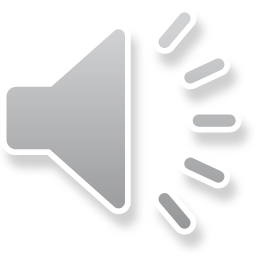 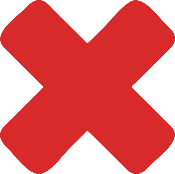 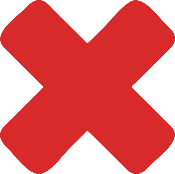 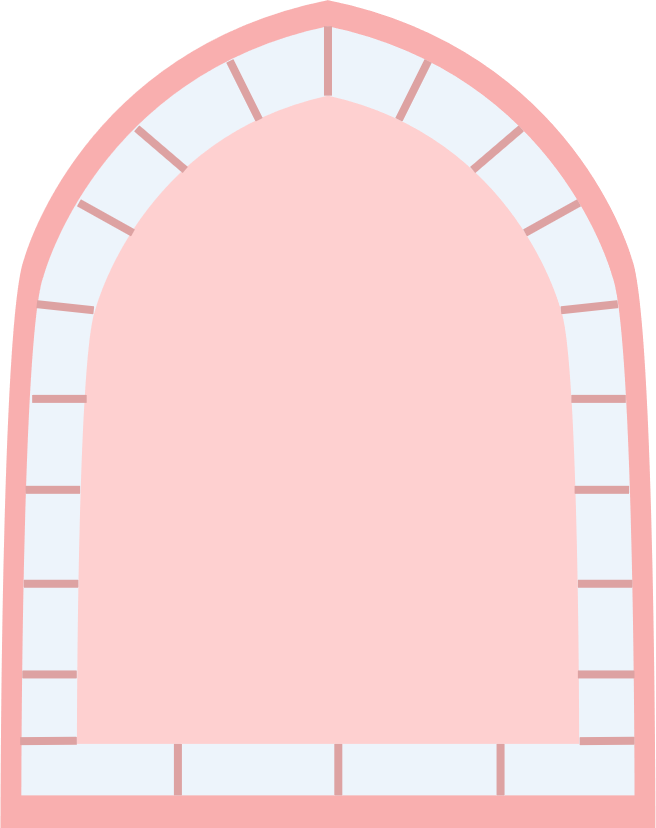 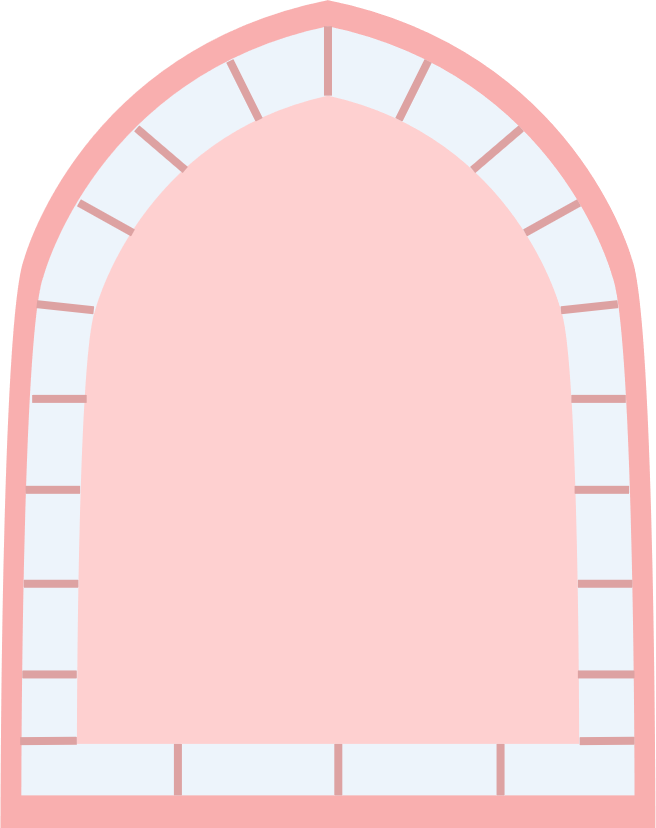 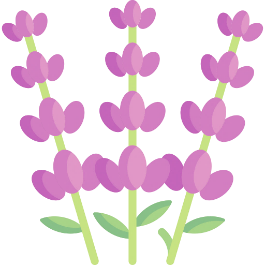 C
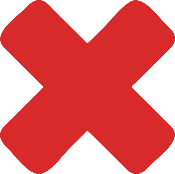 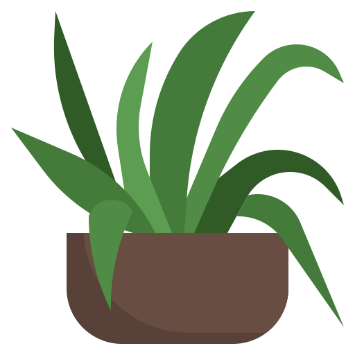 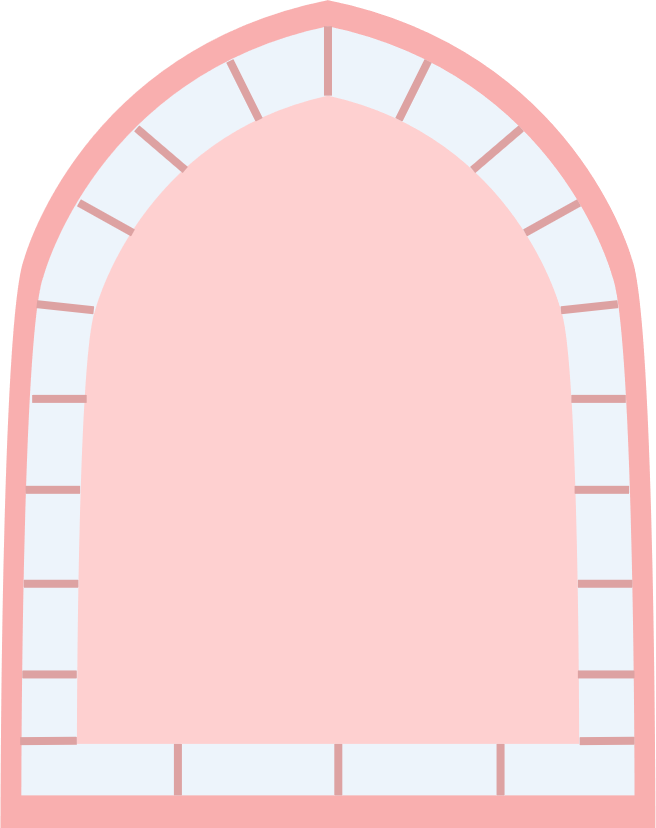 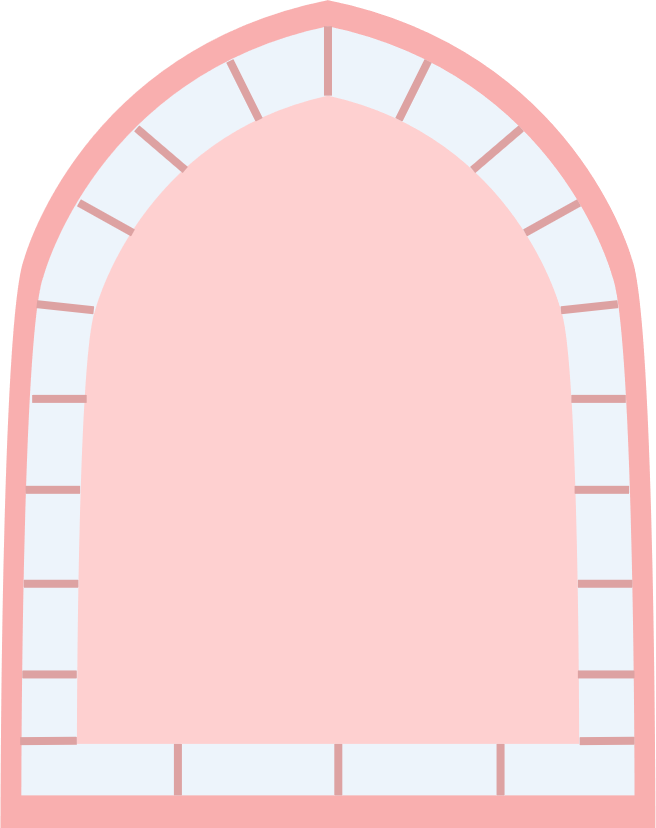 D
250 700 020
200 507 020
205 700 020
25 700 020
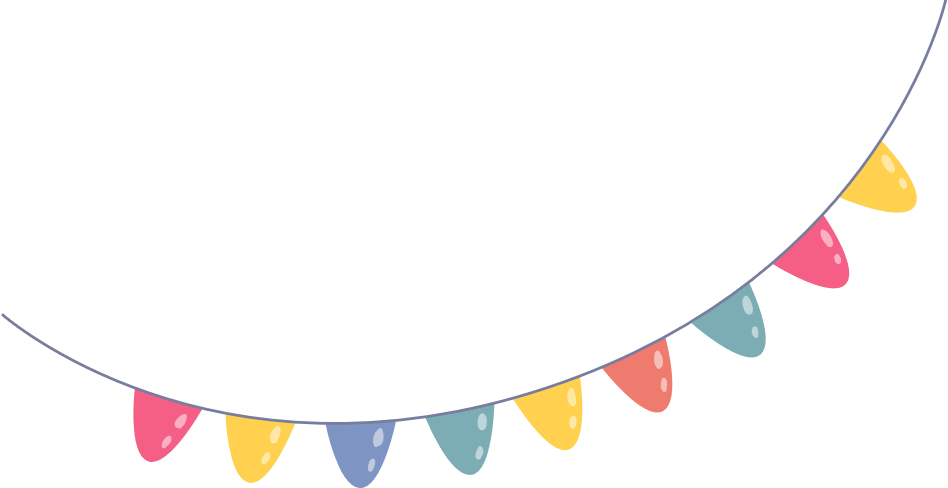 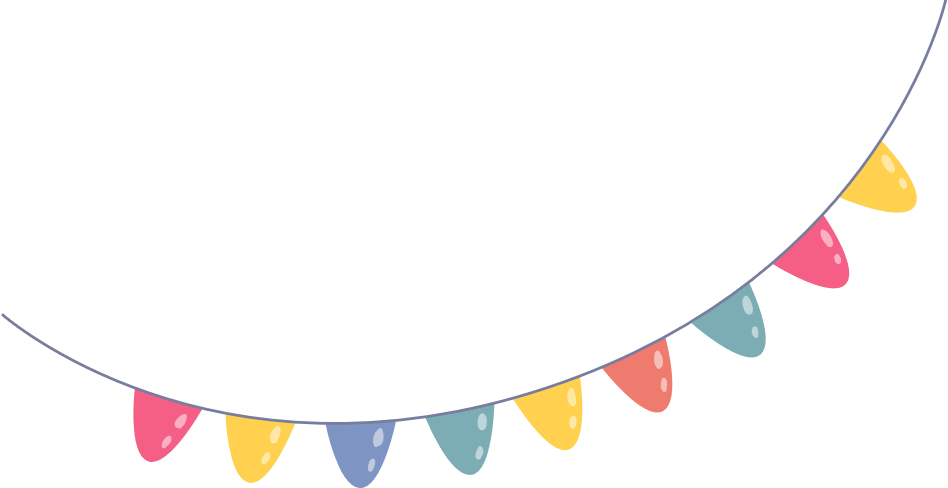 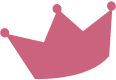 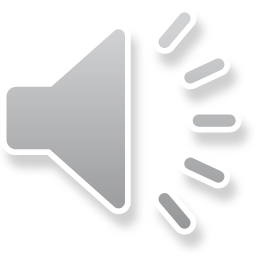 Câu 2: Chữ số 3 trong số 12 743 008 thuộc hàng nào, lớp nào?
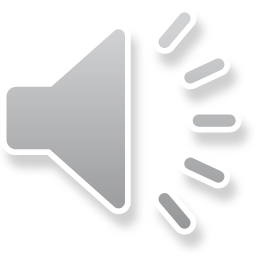 A
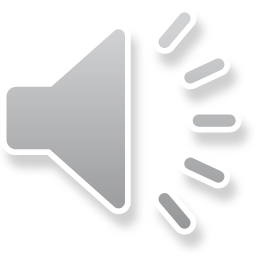 B
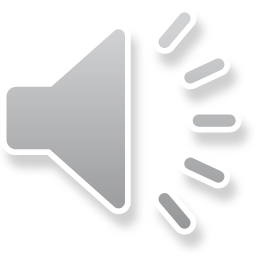 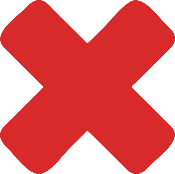 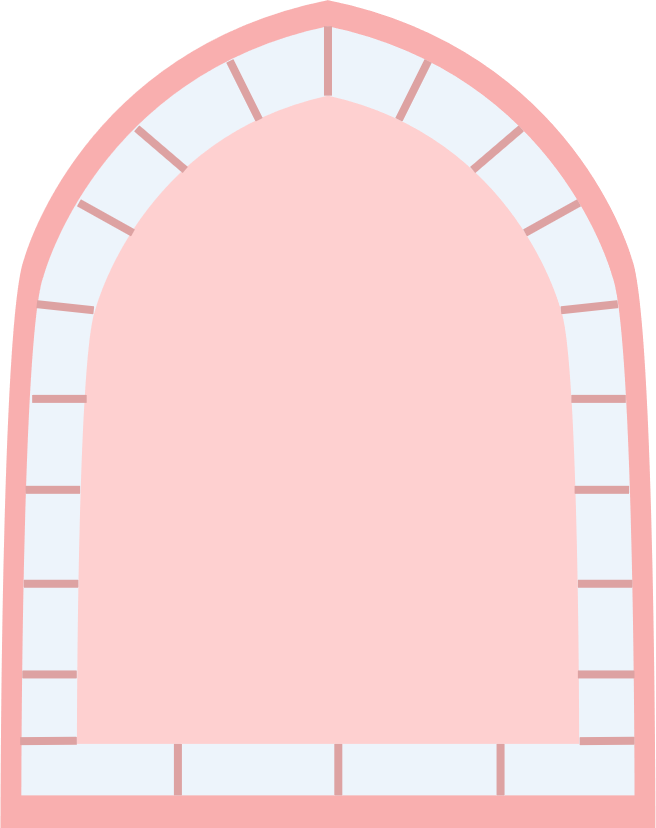 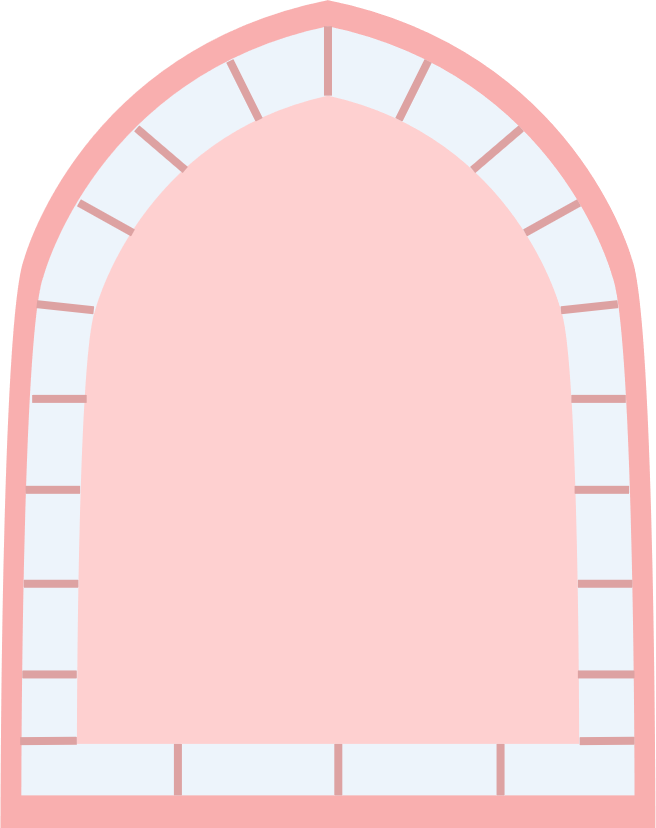 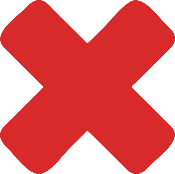 C
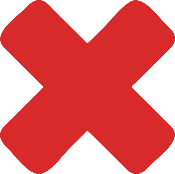 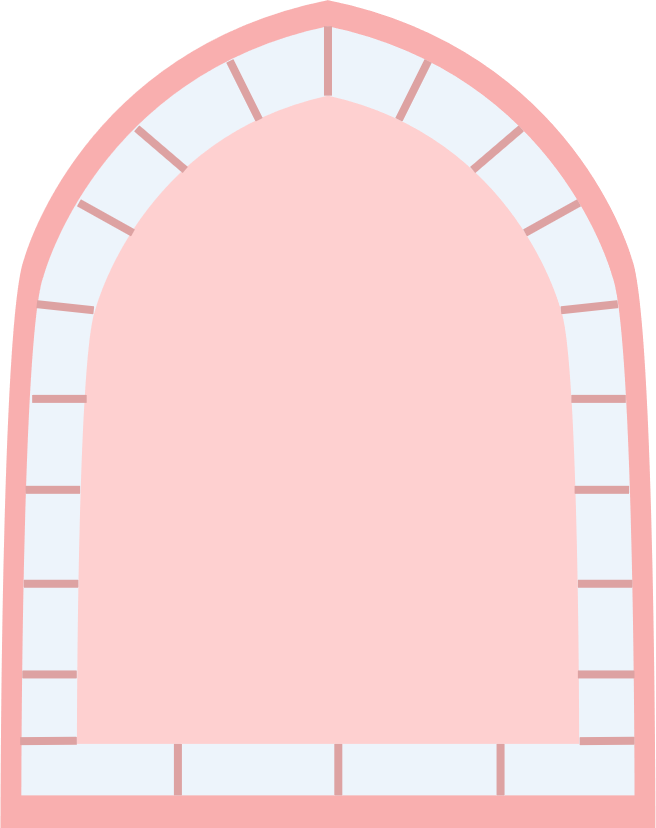 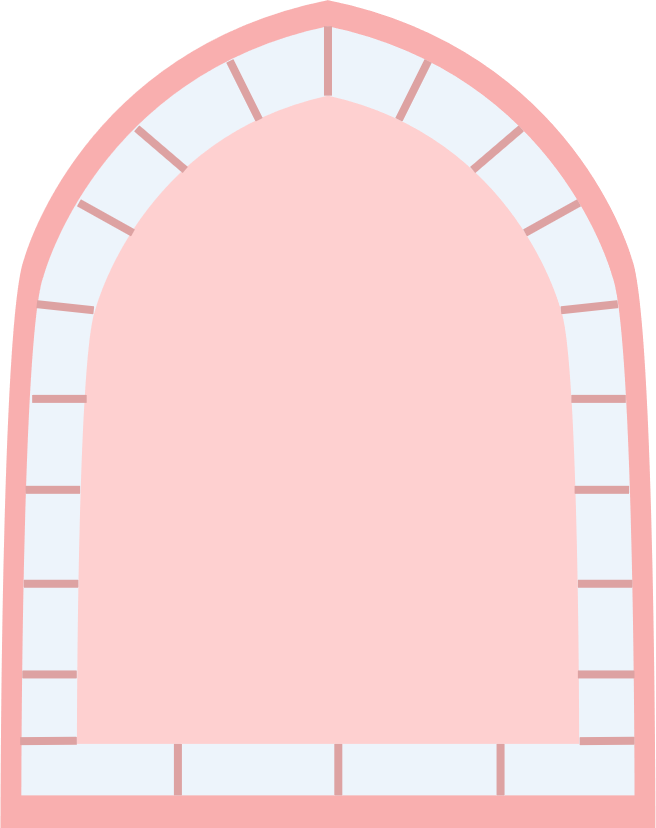 Hàng triệu, lớp triệu
Hàng nghìn, lớp nghìn
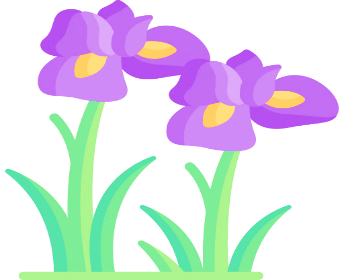 D
Hàng nghìn, lớp chục nghìn
Hàng trăm, lớp nghìn
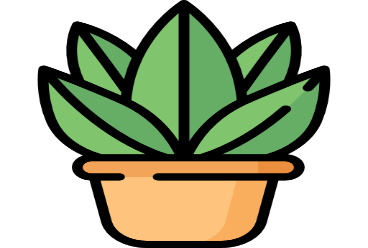 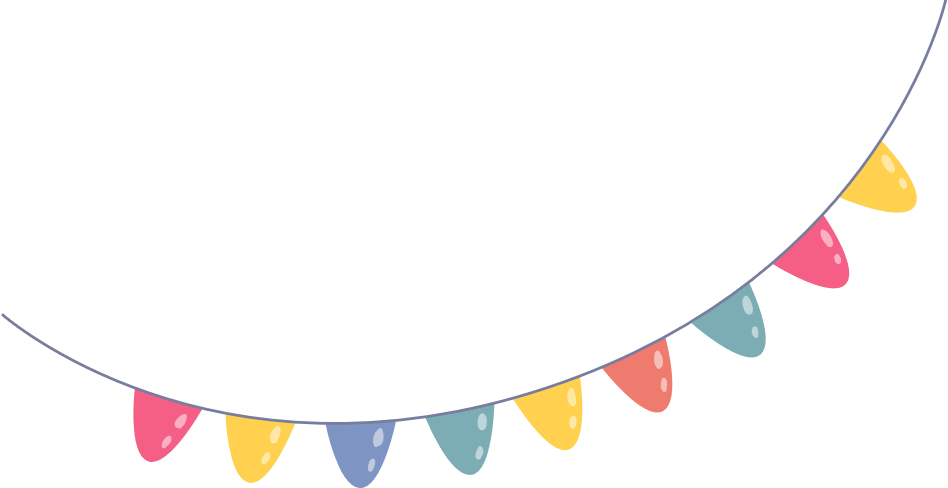 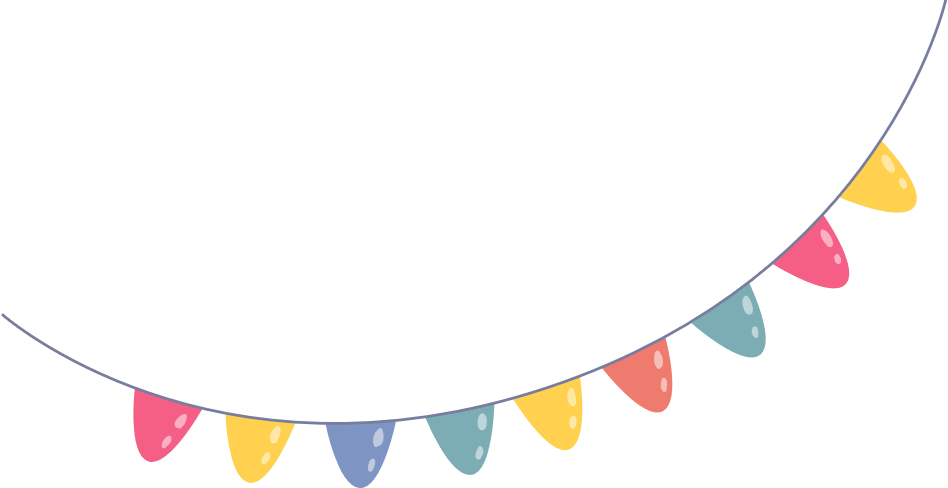 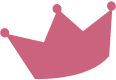 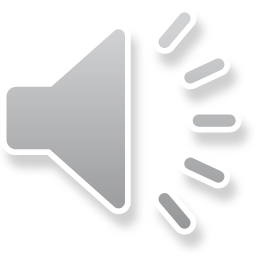 Câu 3: Số nào bé nhất trong các số:
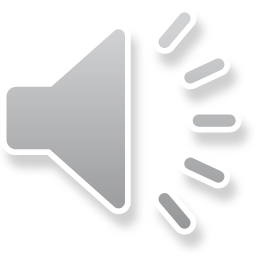 A
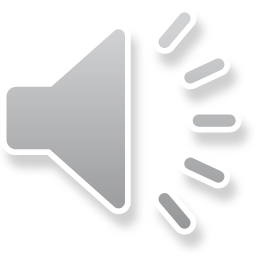 B
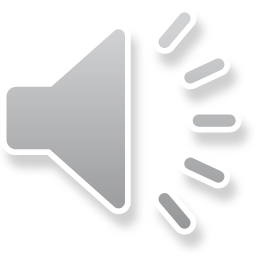 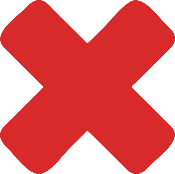 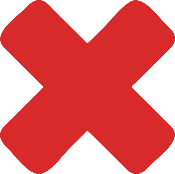 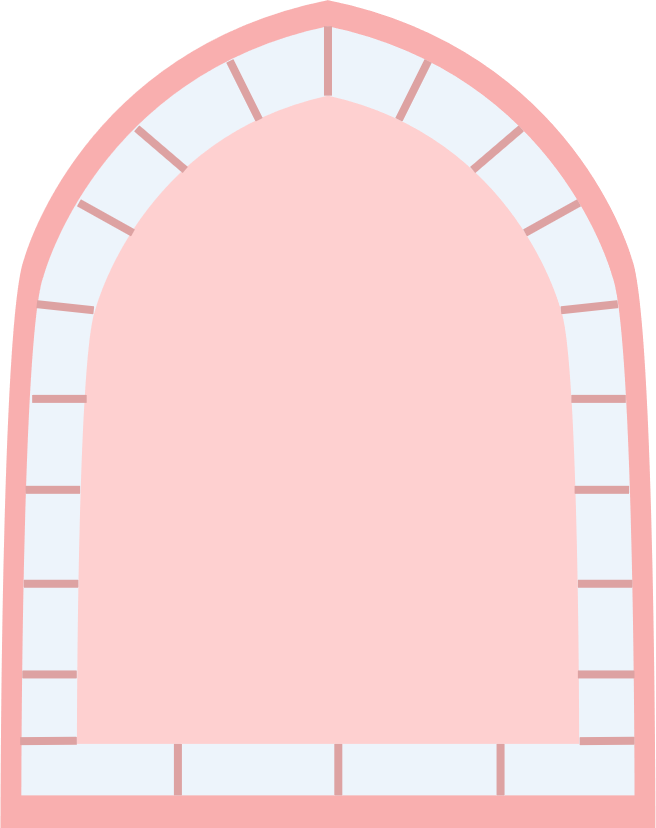 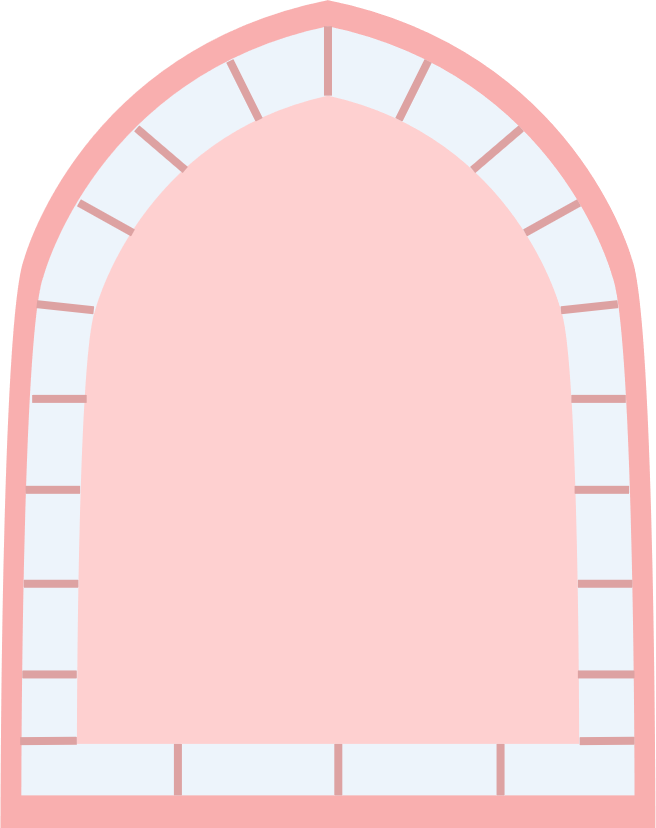 C
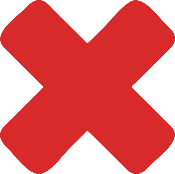 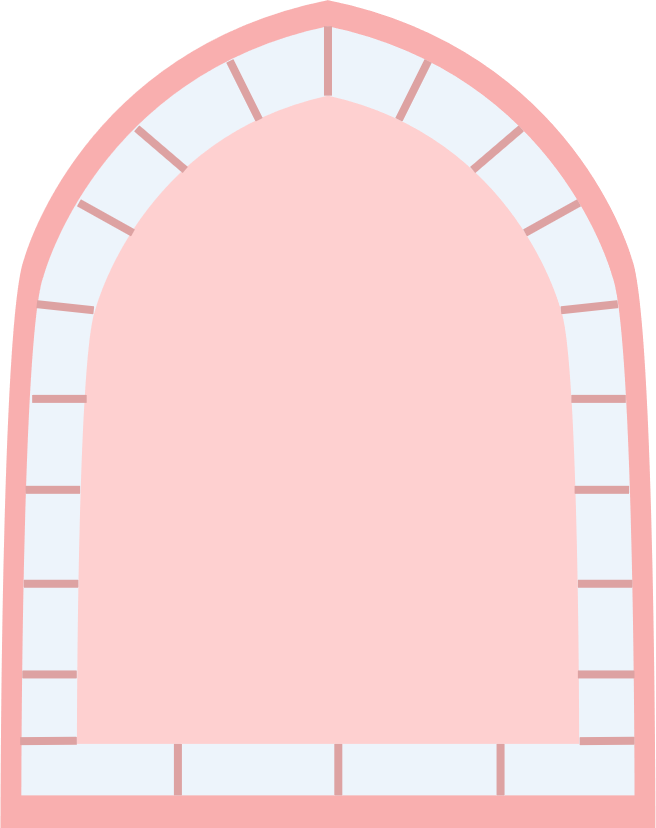 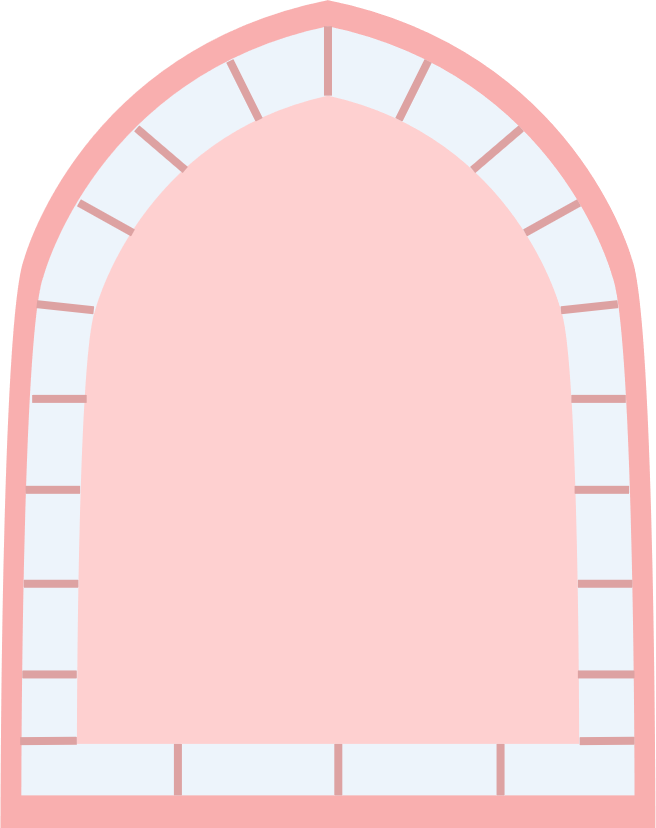 D
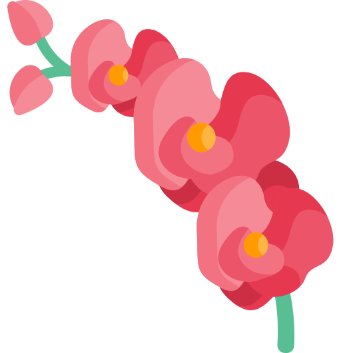 909 999
1 000 000
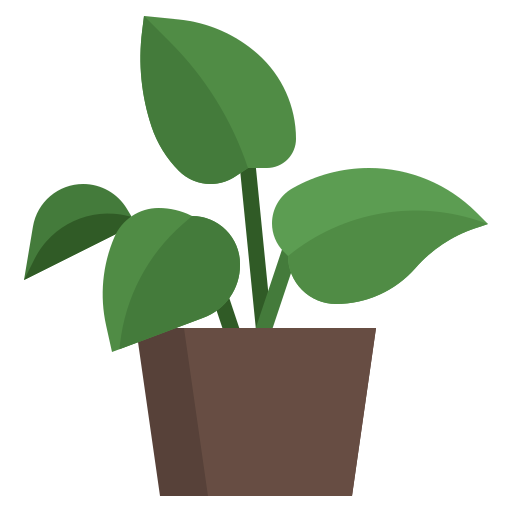 990 999
1 999 999
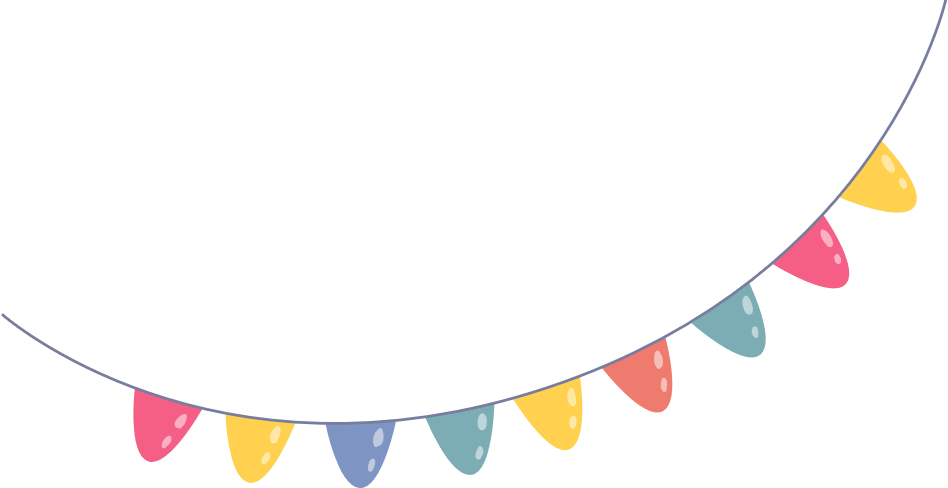 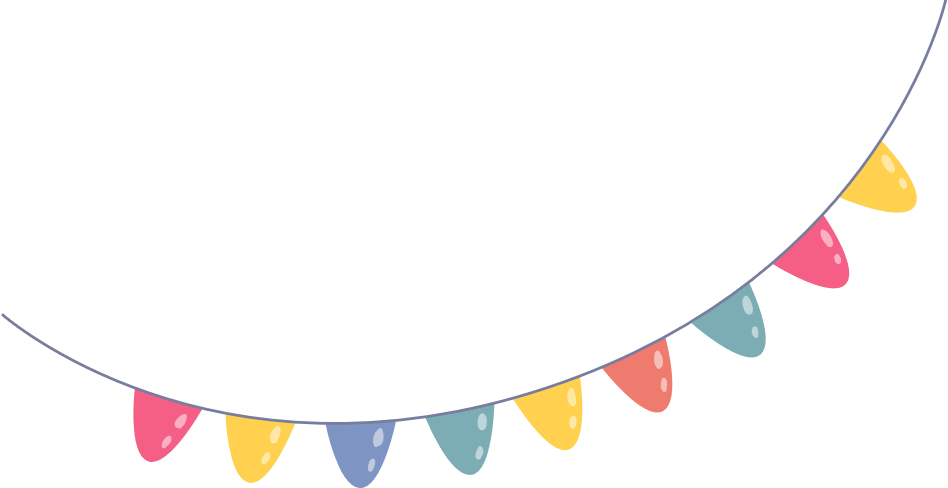 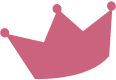 Câu 4: Kết quả của phép tính 
4 502 + 3 468
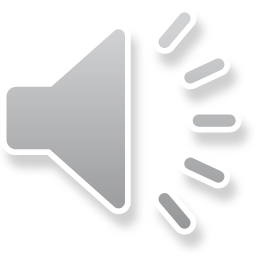 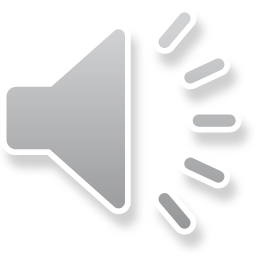 A
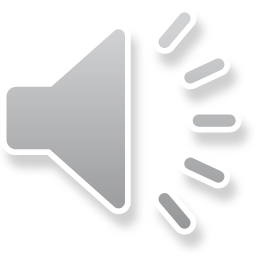 B
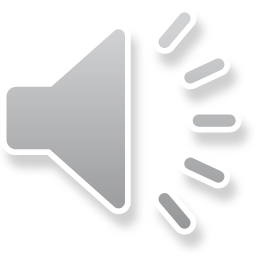 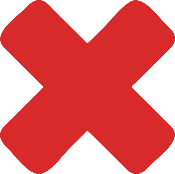 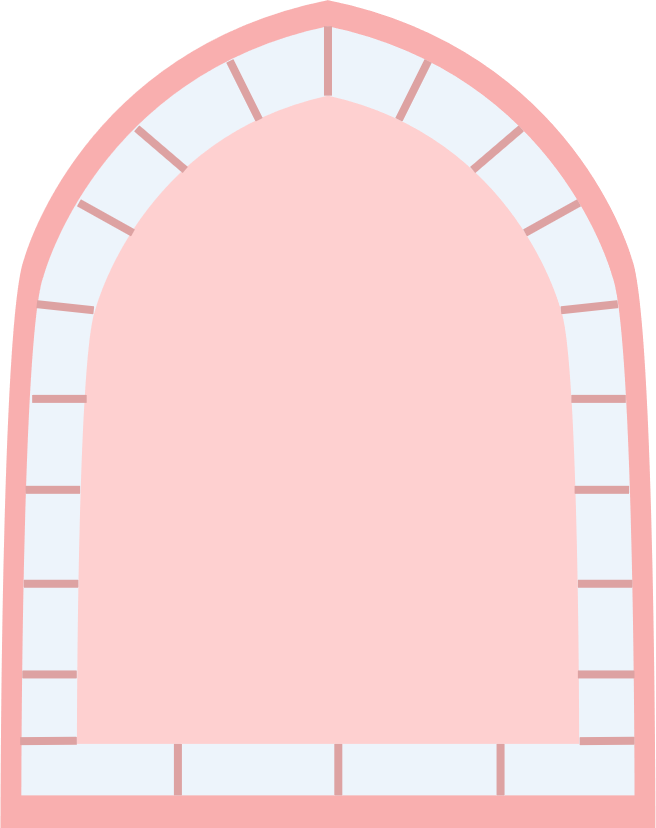 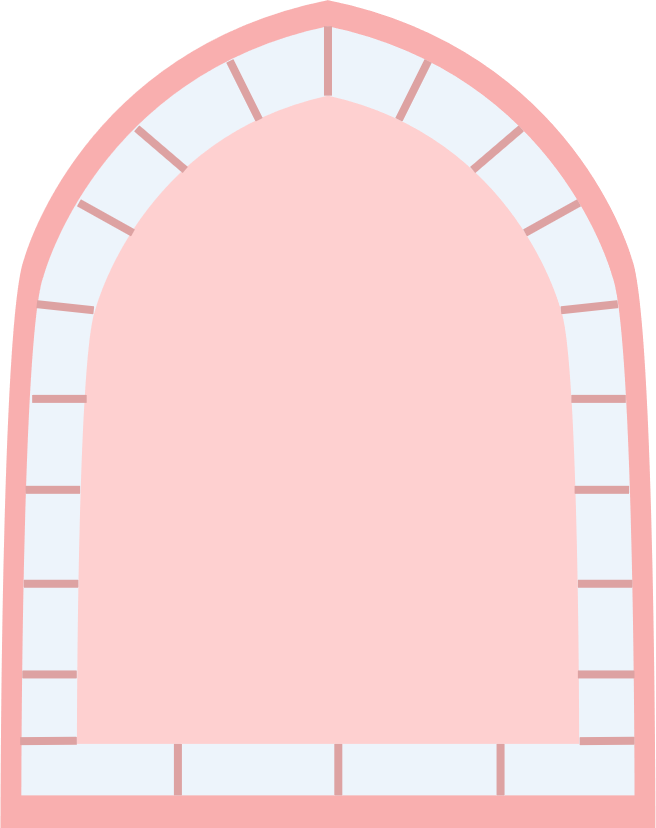 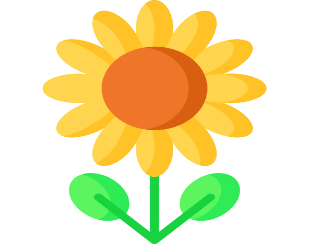 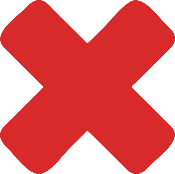 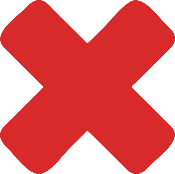 C
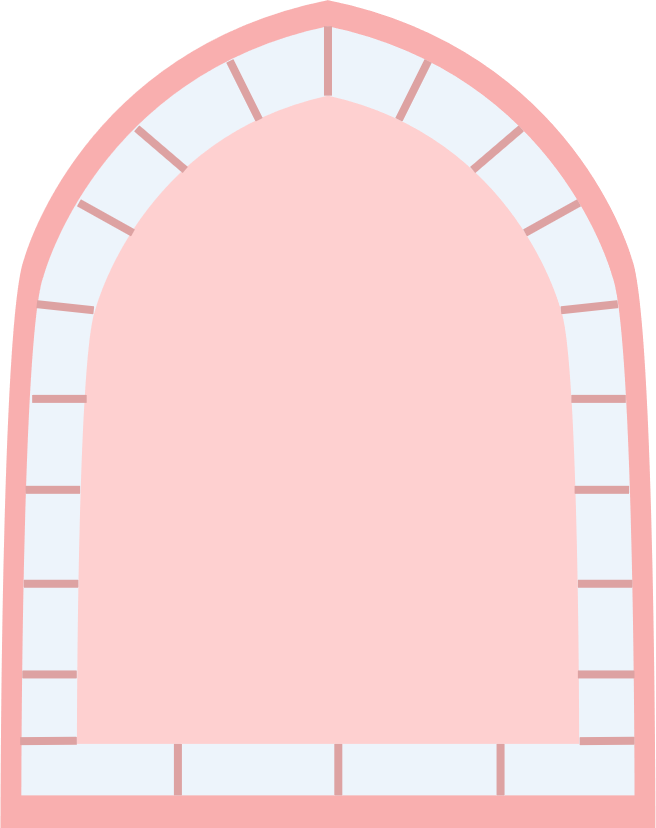 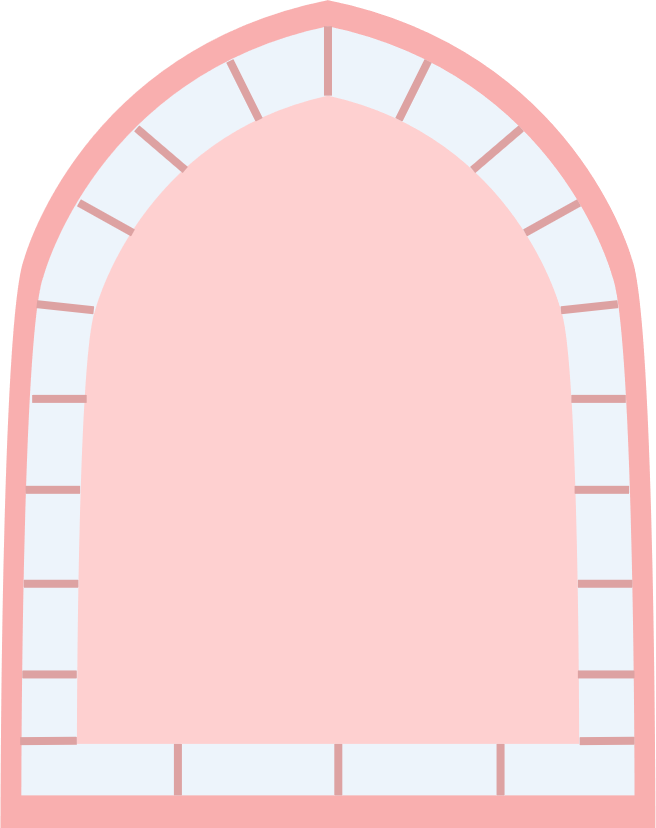 D
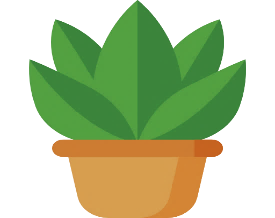 7 960
8 970
7 910
7 970
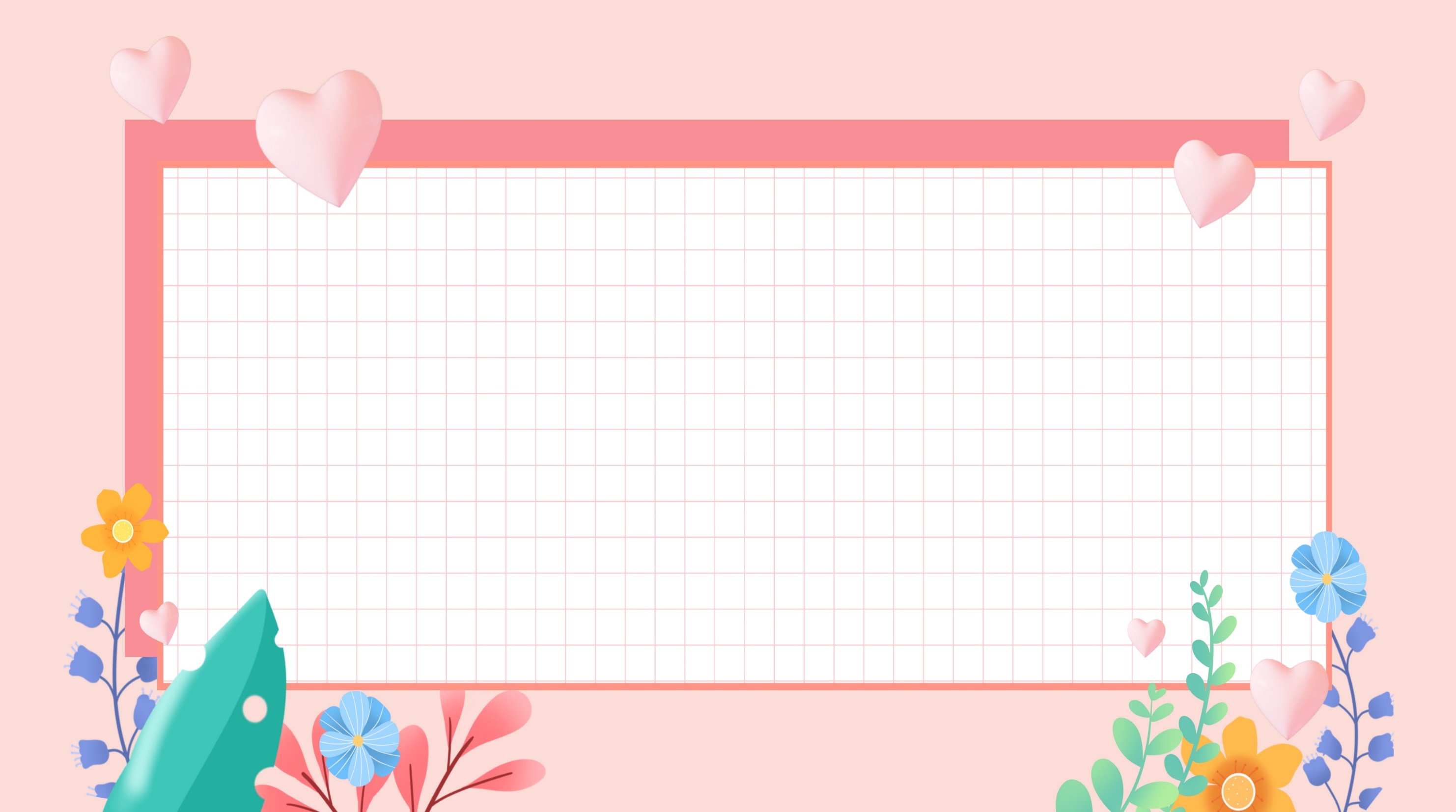 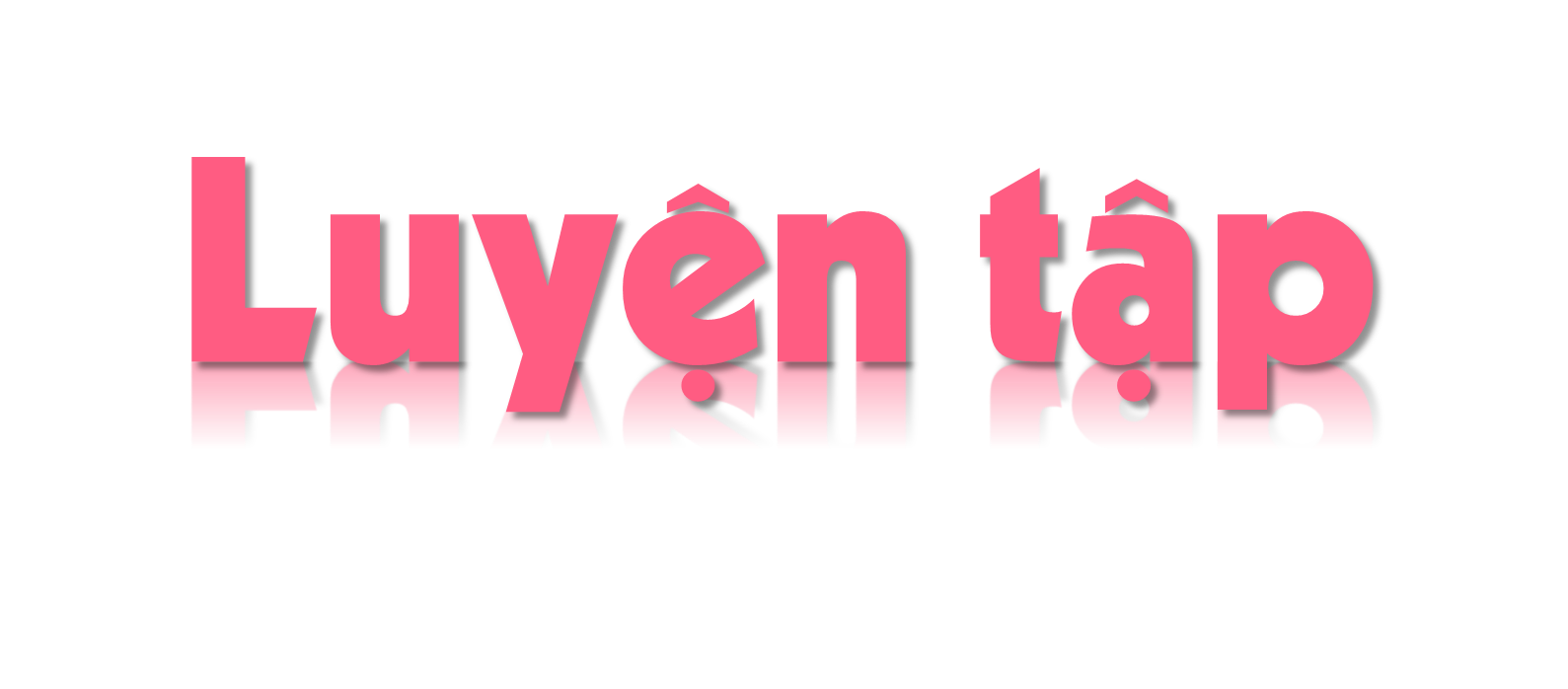 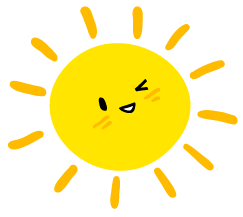 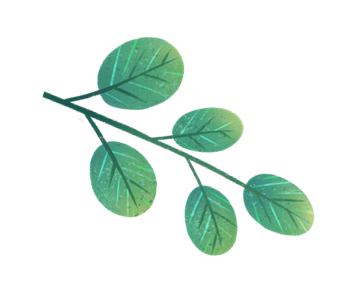 Đặt tính rồi tính
1
6 071 x 3
5 208 : 4
23 152 x 4
24 185 : 5
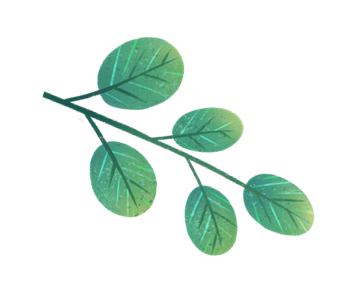 Đặt tính rồi tính
1
6 071 x 3
23 152 x 4
6 071
23 152
x
x
3
4
92 608
18 213
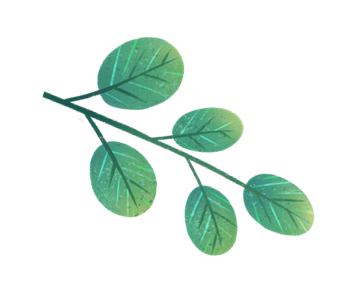 Đặt tính rồi tính
1
5 208 : 4
24 185 : 5
4
5 208
5
24 185
2
1
1
2
3
0
1
4
4
7
8
3
0
0
1
8
0
8
3
5
0
0
Chọn câu trả lời đúng.
2
a) Số đo diện tích mỗi hình được ghi như hình vẽ sau. Hỏi hình nào có diện tích lớn nhất?
A.
B.
C.
Chọn câu trả lời đúng.
2
b) Mỗi ô tô chở số cân nặng hàng hóa được ghi như hình vẽ sau. Hỏi ô tô nào chở nhẹ nhất?
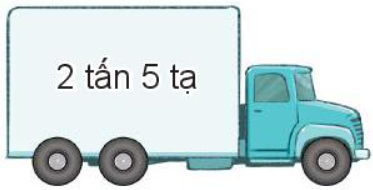 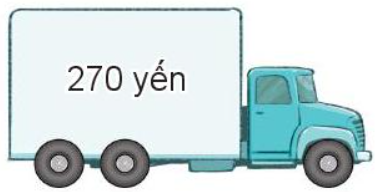 B.
A.
257 yến
250 yến
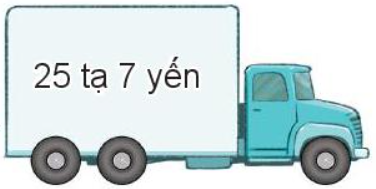 C.
3
Trong kì nghỉ hè, trường của Mai có 120 học sinh tham gia học bơi và 60 học sinh tham gia học bóng đá. Cô giáo chia đều số học sinh của mỗi môn vào 5 lớp. Hỏi một lớp học bơi như vậy nhiều hơn một lớp học bóng đá bao nhiêu học sinh?
Bài toán hỏi gì?
Bài toán cho biết gì?
Trong kì nghỉ hè, trường của Mai có 120 học sinh tham gia học bơi và 60 học sinh tham gia học bóng đá. Cô giáo chia đều số học sinh của mỗi môn vào 5 lớp. Hỏi một lớp học bơi như vậy nhiều hơn một lớp học bóng đá bao nhiêu học sinh?
3
Bài giải
Số học sinh của một lớp học bơi là:
	120 : 5 = 24 (học sinh)
Số học sinh của một lớp học bóng đá là:
	60 : 5 = 12 (học sinh)
Số học sinh của một lớp học bơi nhiều hơn số học sinh của một lớp học bóng đá là:
	24 – 12 = 12 (học sinh)
       Đáp số: 12 (học sinh)
Bảng sau thống kê số huy chương vàng (HCV), huy chương bạc (HCB), huy chương đồng (HCĐ) mà đoàn thể thao người khuyết tật Việt Nam giành được tại ASEAN Para Games 11 (theo báo Quân đội nhân dân, ngày 06/08/2022).
4
Dựa vào bảng thống kê, hãy cho biết:
- Tổng số mỗi loại huy chương vàng, bạc, đồng là bao nhiêu chiếc.
- Trong các môn thi đấu, môn nào có số huy chương vàng nhiều nhất.
Bảng sau thống kê số huy chương vàng (HCV), huy chương bạc (HCB), huy chương đồng (HCĐ) mà đoàn thể thao người khuyết tật Việt Nam giành được tại ASEAN Para Games 11 (theo báo Quân đội nhân dân, ngày 06/08/2022).
4
Dựa vào bảng thống kê, hãy cho biết:
- Tổng số mỗi loại huy chương vàng, bạc, đồng là bao nhiêu chiếc.
Bảng sau thống kê số huy chương vàng (HCV), huy chương bạc (HCB), huy chương đồng (HCĐ) mà đoàn thể thao người khuyết tật Việt Nam giành được tại ASEAN Para Games 11 (theo báo Quân đội nhân dân, ngày 06/08/2022).
4
Dựa vào bảng thống kê, hãy cho biết:
- Trong các môn thi đấu, môn nào có số huy chương vàng nhiều nhất.
Môn bơi có số huy chương vàng nhiều nhất là: 27 huy chương.
Một cánh đồng muối thu hoạch được 5 tấn muối. Người ta dùng hai ô tô để chở hết số muối đó về kho. Biết ô tô thứ nhất chở nhiều hơn ô tô thứ hai 4 tạ muối. Hỏi mỗi ô tô chở bao nhiêu tạ muối?
5
Đây là dạng toán nào?
Tìm hai số khi biết tổng và hiệu của hai số đó.
Một cánh đồng muối thu hoạch được 5 tấn muối. Người ta dùng hai ô tô để chở hết số muối đó về kho. Biết ô tô thứ nhất chở nhiều hơn ô tô thứ hai 4 tạ muối. Hỏi mỗi ô tô chở bao nhiêu tạ muối?
5
Bài giải
Đổi 5 tấn = 50 (tạ)
Số muối ô tô thứ nhất chở là:
(50 +4) : 2  = 27 (tạ)
Số muối ô tô thứ hai chở là:
50 - 27 = 23 (tạ)
           Đáp số: Ô tô thứ nhất:27 tạ muối
                         Ô tô thứ hai: 23 tạ muối
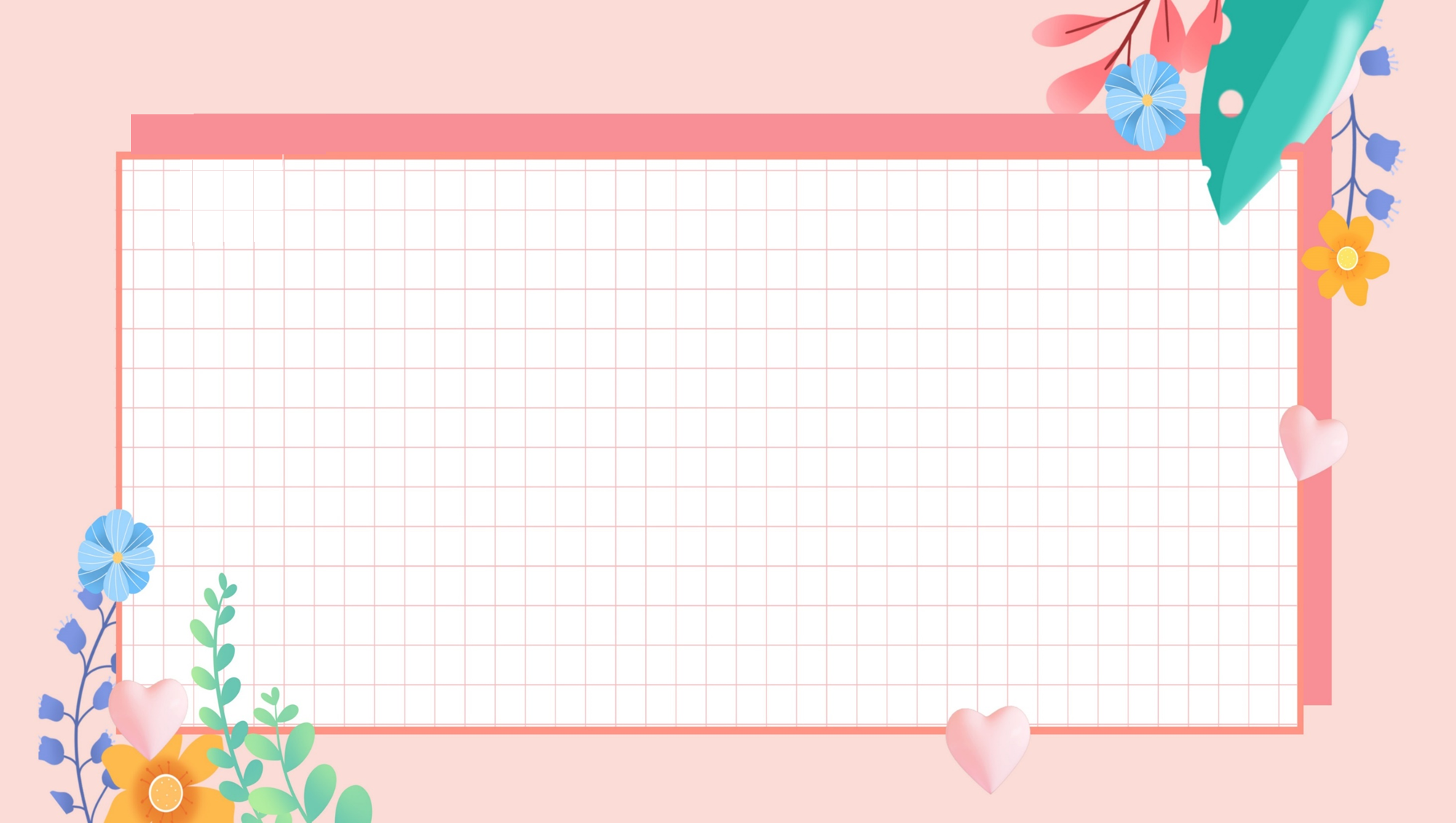 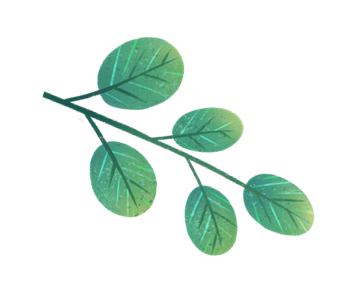 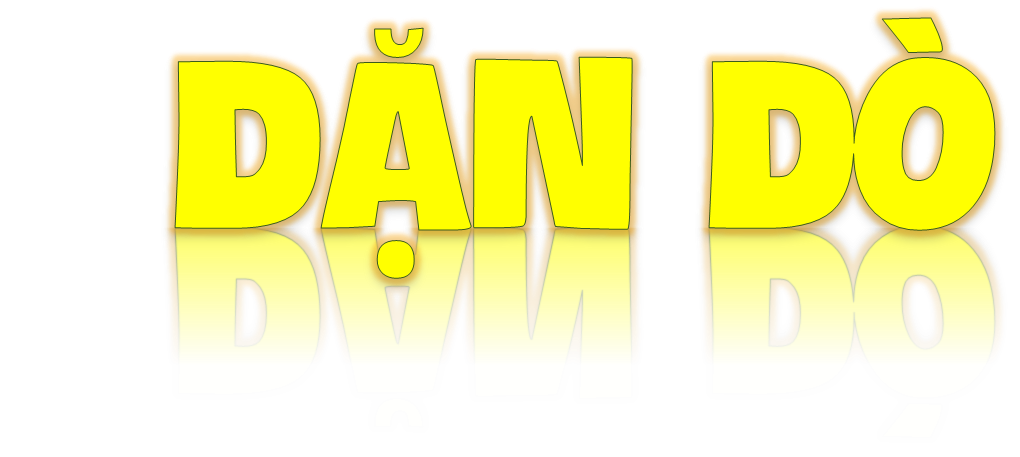 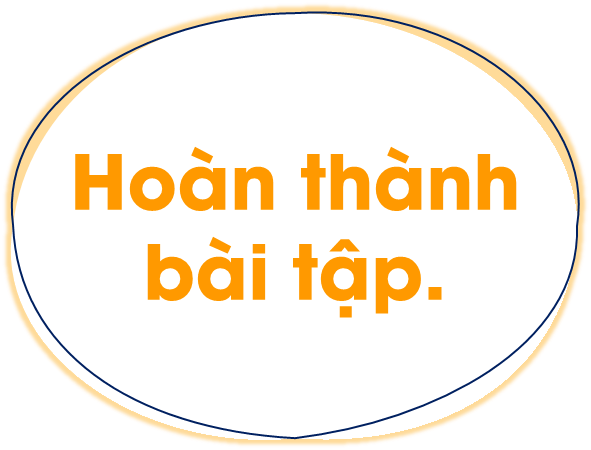 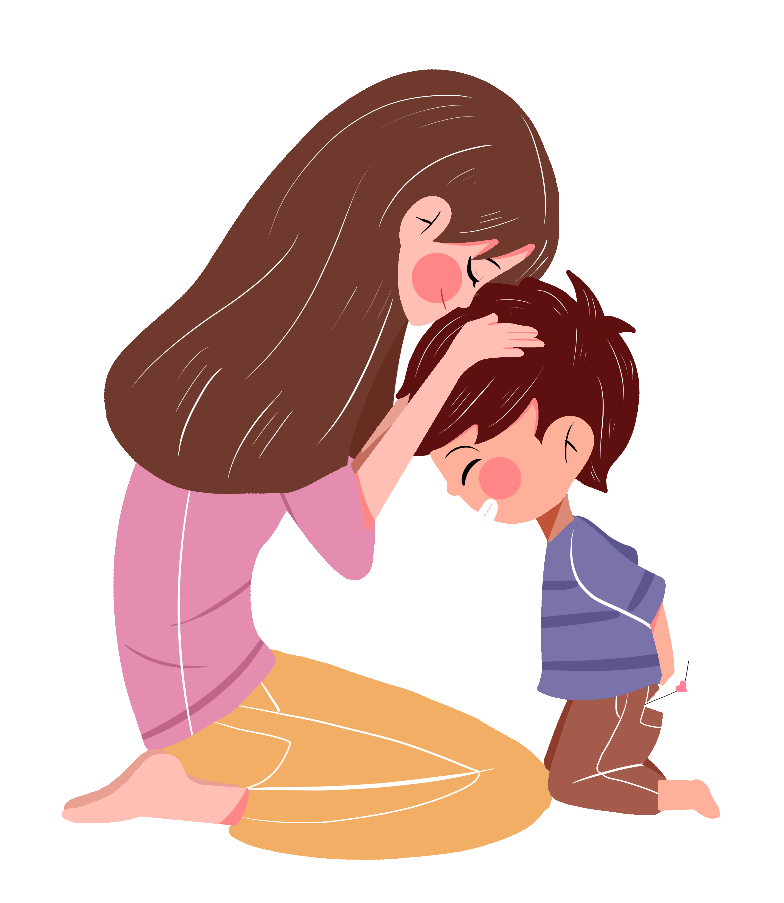 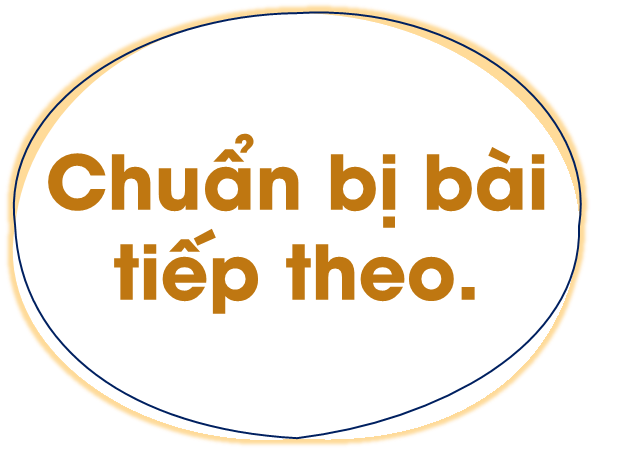 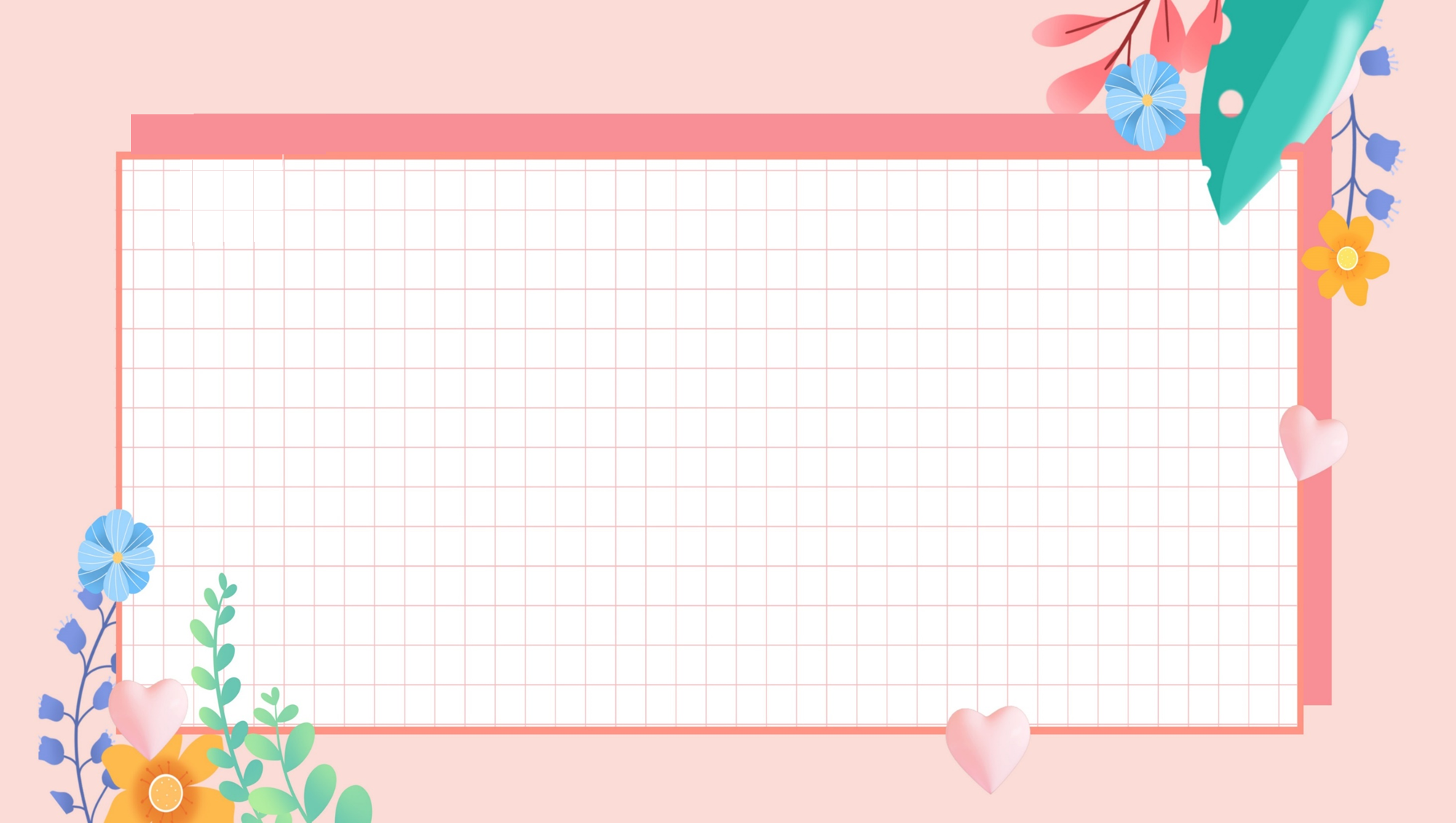 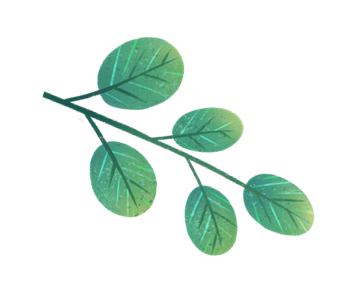 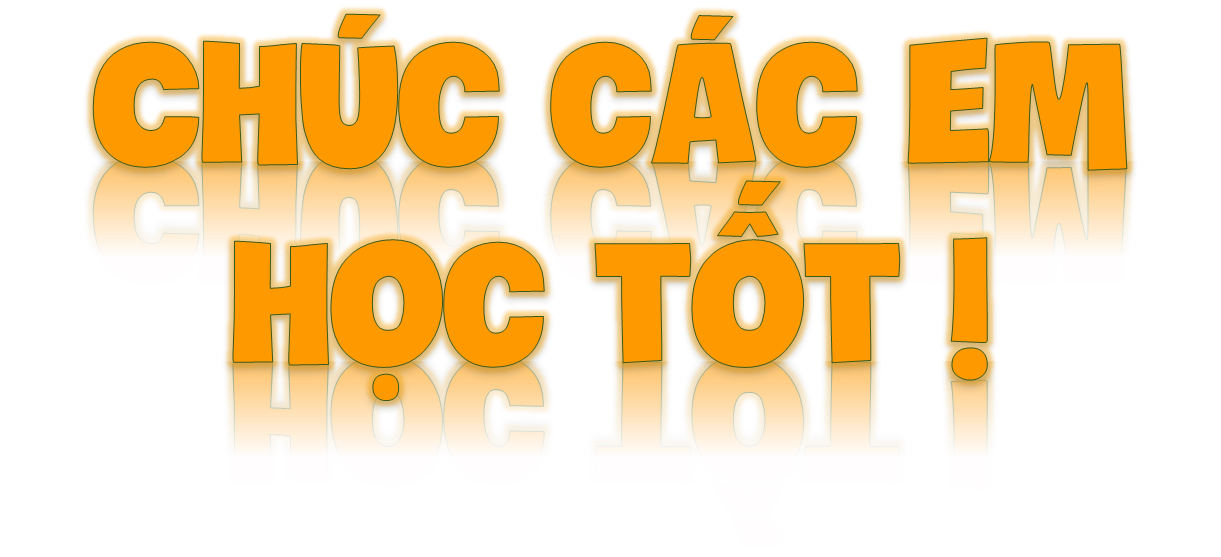 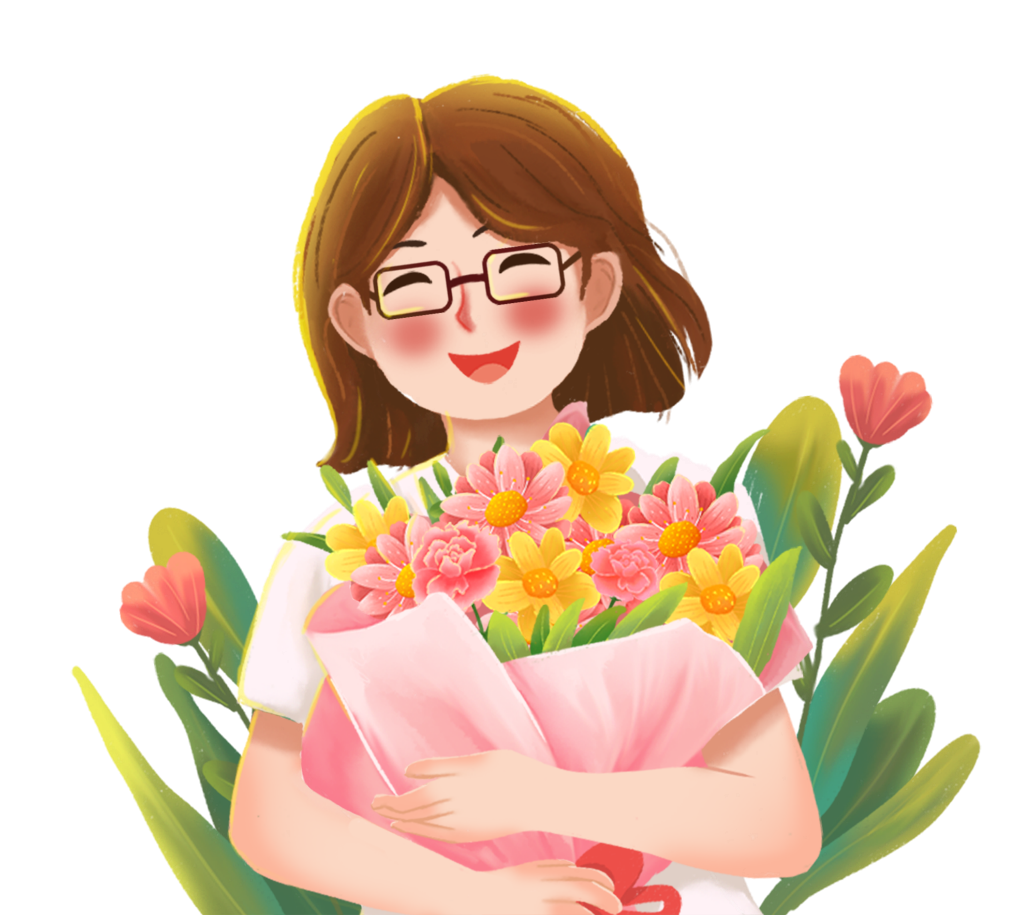